„  ... Au trecut 3 săptămâni de când mă aflu aici...
     ... Și ce lucruri frumoase se află prin partea locului. 
     ... Dar frumos e un biet cuvânt searbăd si neînsemnat care nu spune nimic din splendoarea scânteietoare a peisajului din Moinești...”
Ștefan  Luchian,  7 august 1909
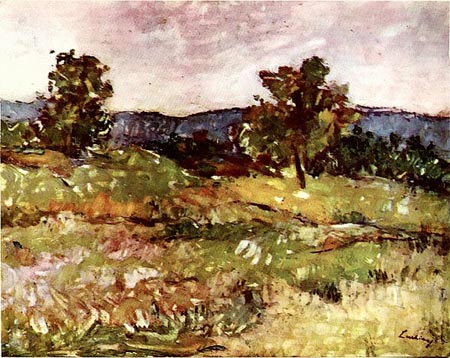 .
Împreună pentru mediu în Municipiul
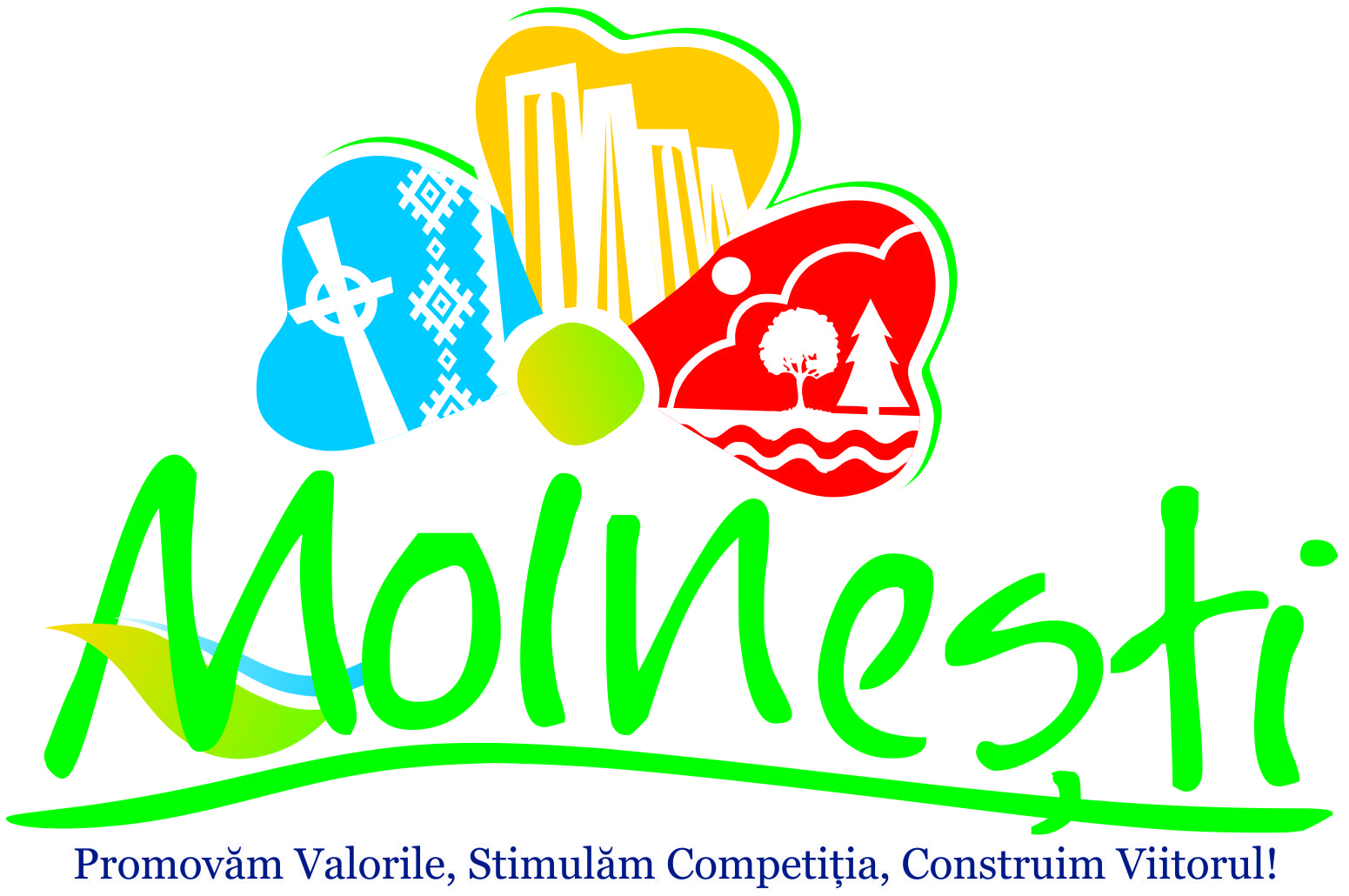 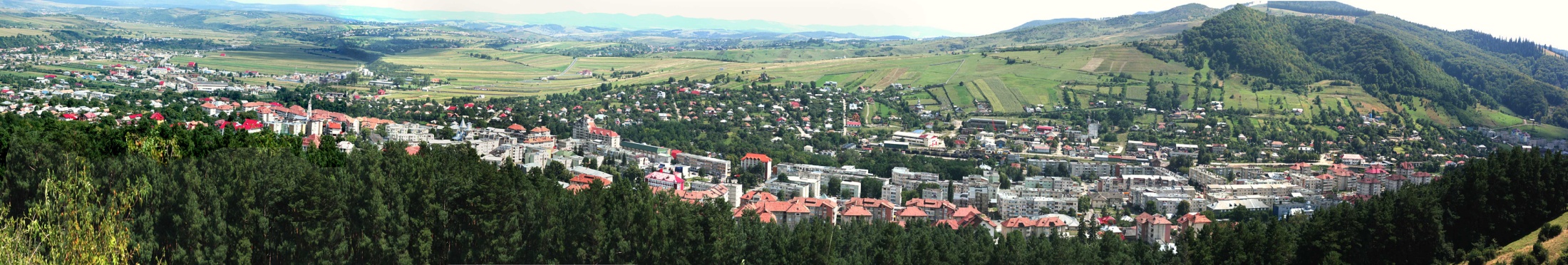 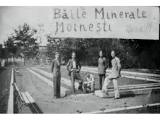 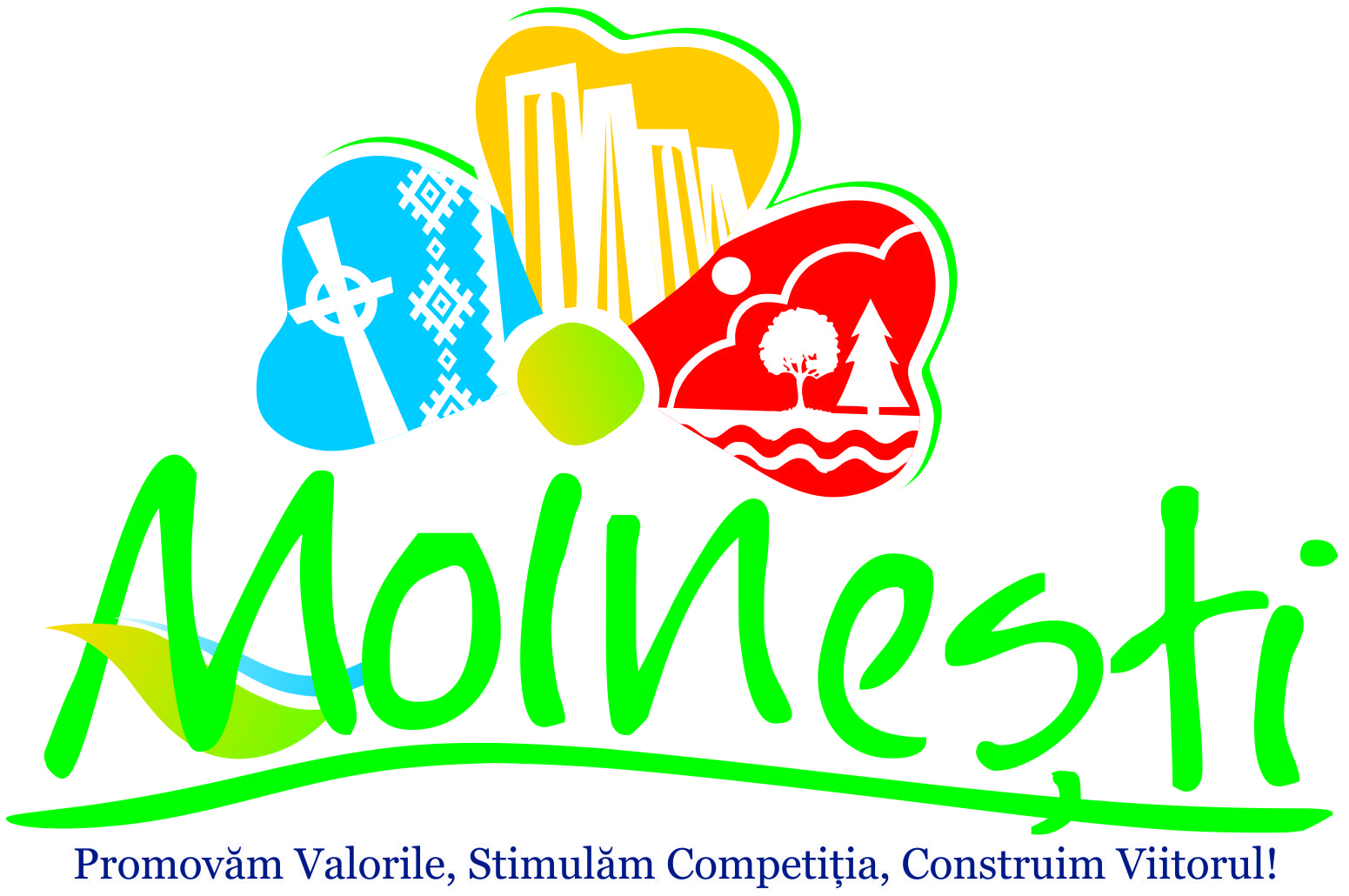 ….O “ picatura”  de istorie…..
Cea mai veche menţiune despre existenţa şi exploatarea petrolului în ţara noastră se referă la localitatea Lucăceşti de pe Valea Tazlăului Sărat (1440)
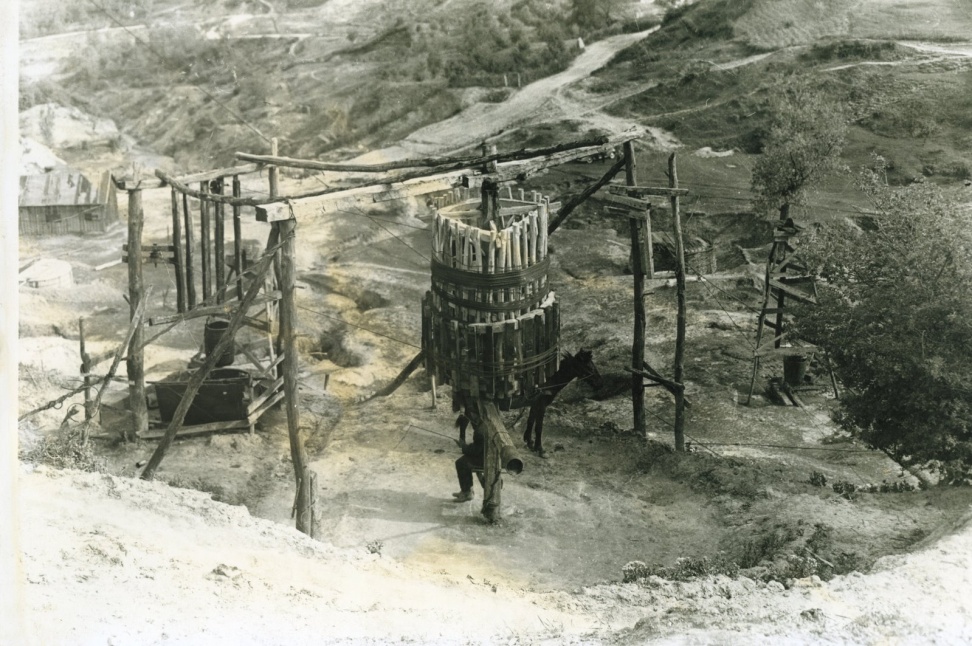 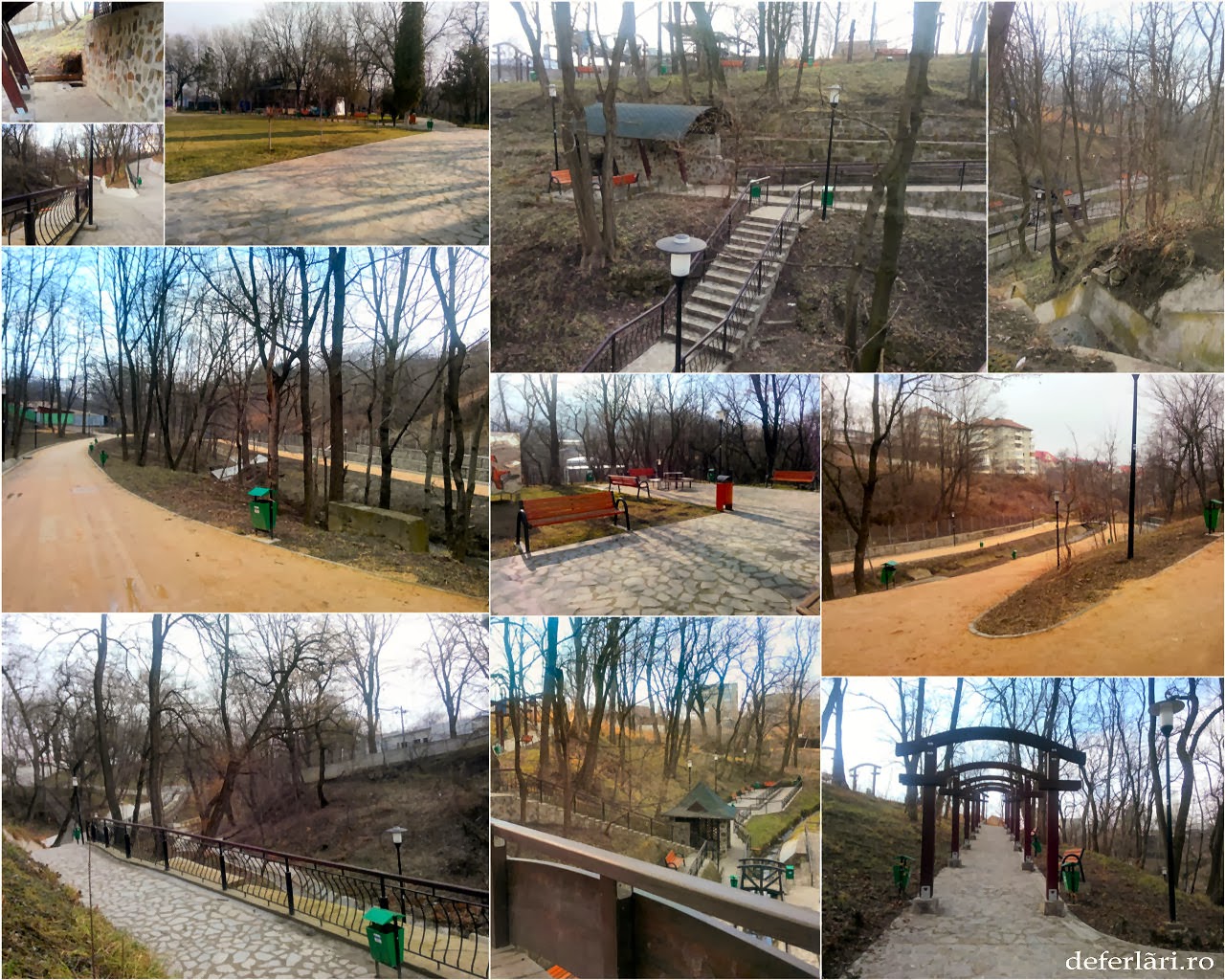 Motivat de existența   izvoarelor de ape minerale curative, sulfuroase si clorosodice,  conform prevederilor  Hotărârii de Guvern nr. 58/16.02.2017 municipiul Moinești a devenit stațiune turistică de interes local.
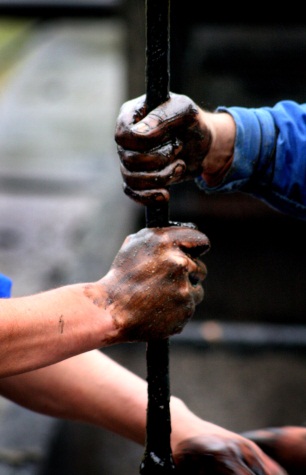 Primele instalații din lume de distilare a țițeiului au fost “găzăriile” din orașul Moinești, județul Bacău - 1840
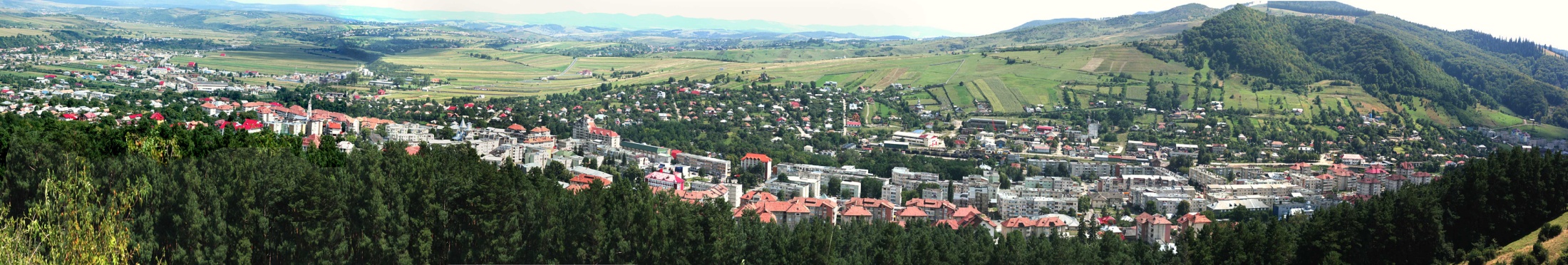 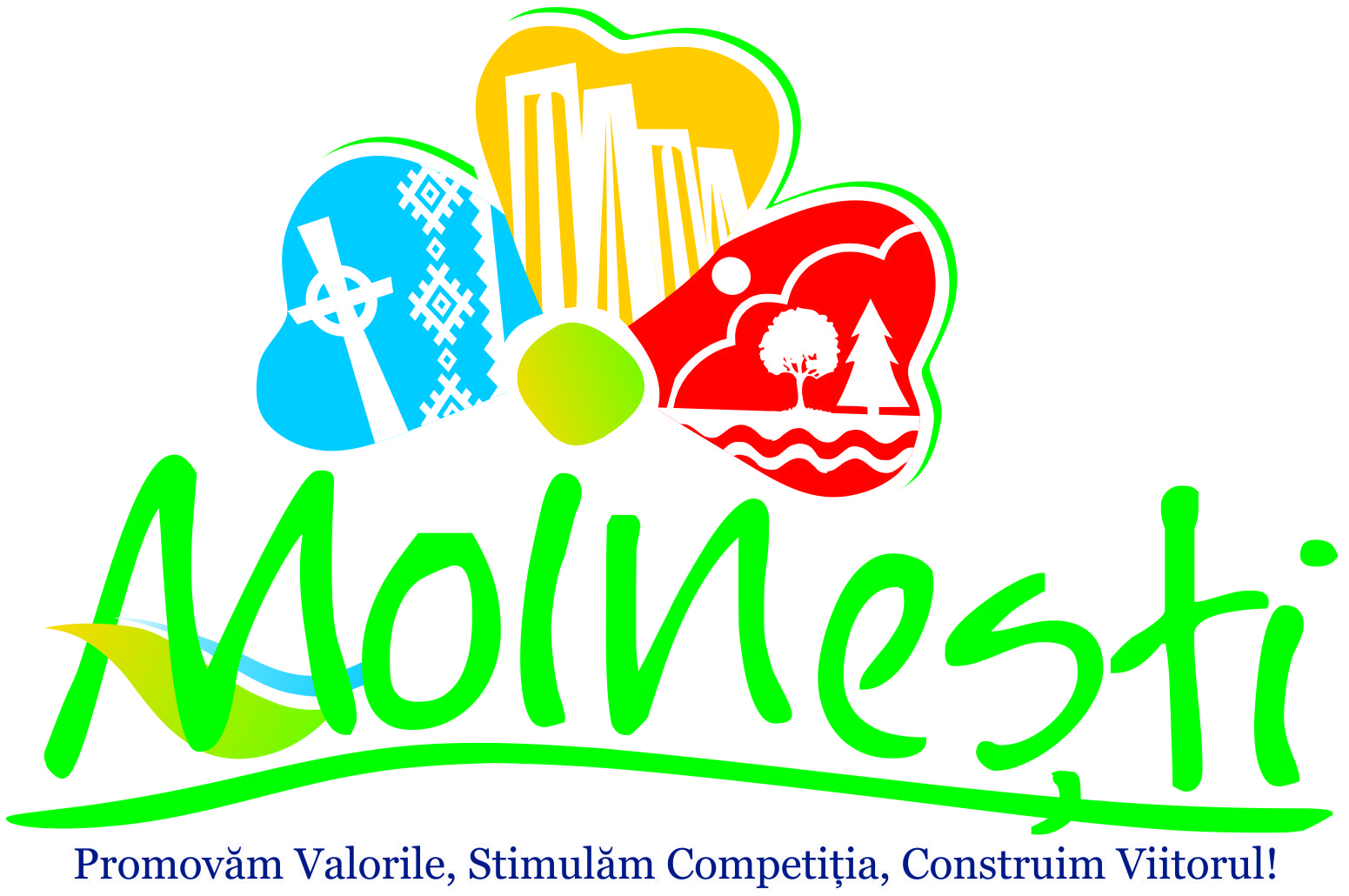 ... “Piesa de  Rezistență”a zonei …
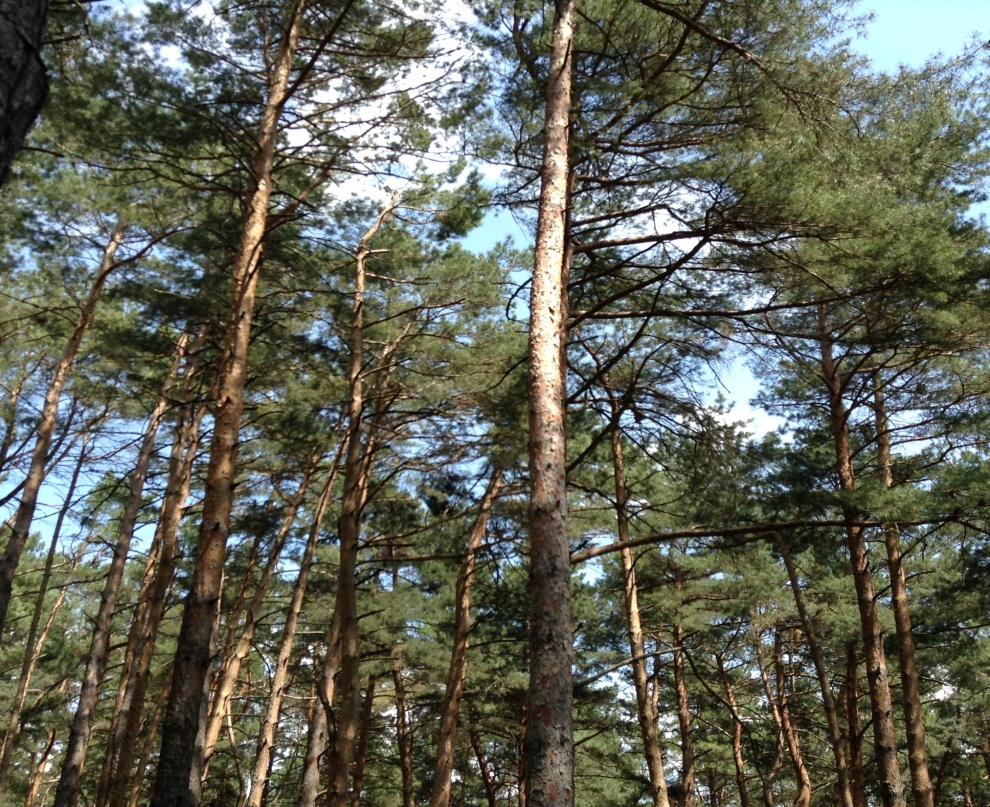 ...  Partea de biodiversitate reprezentativă în municipiul Moinești, este Pădurea de pini, arie protejată de interes național cu o suprafață de 15 ha - rezervație naturală de tip mixt - plantație înființată în 1930 de către Societatea petrolieră "Steaua Română", în vederea stabilizării alunecărilor locale de teren .
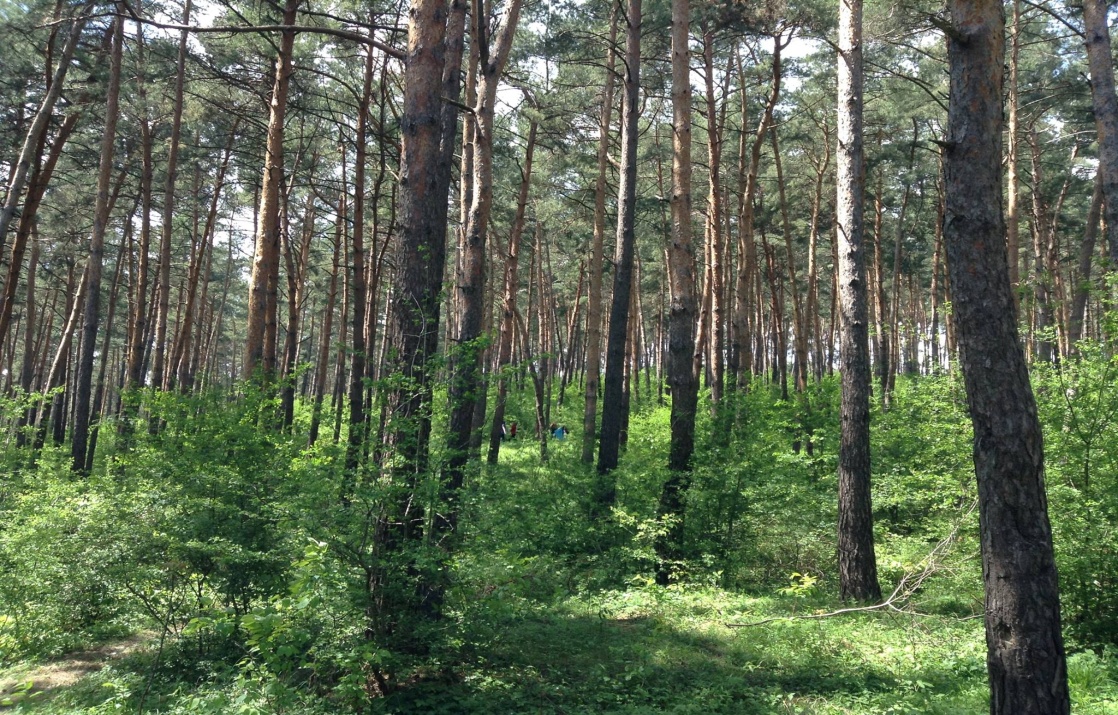 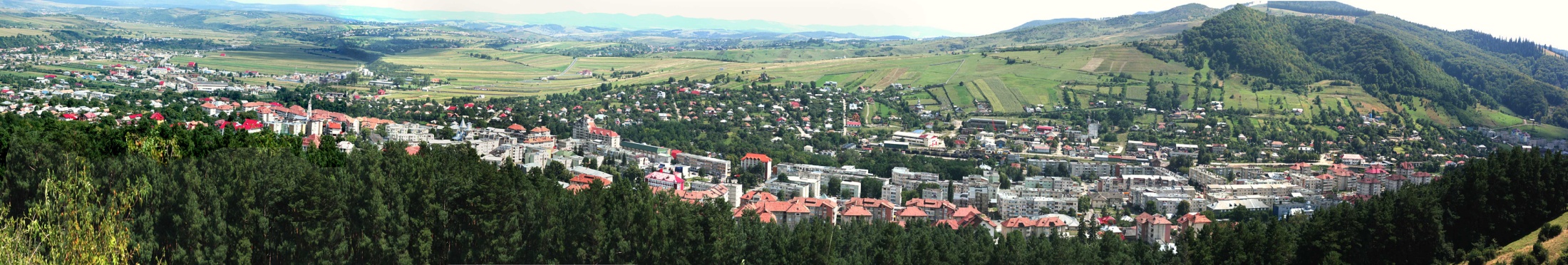 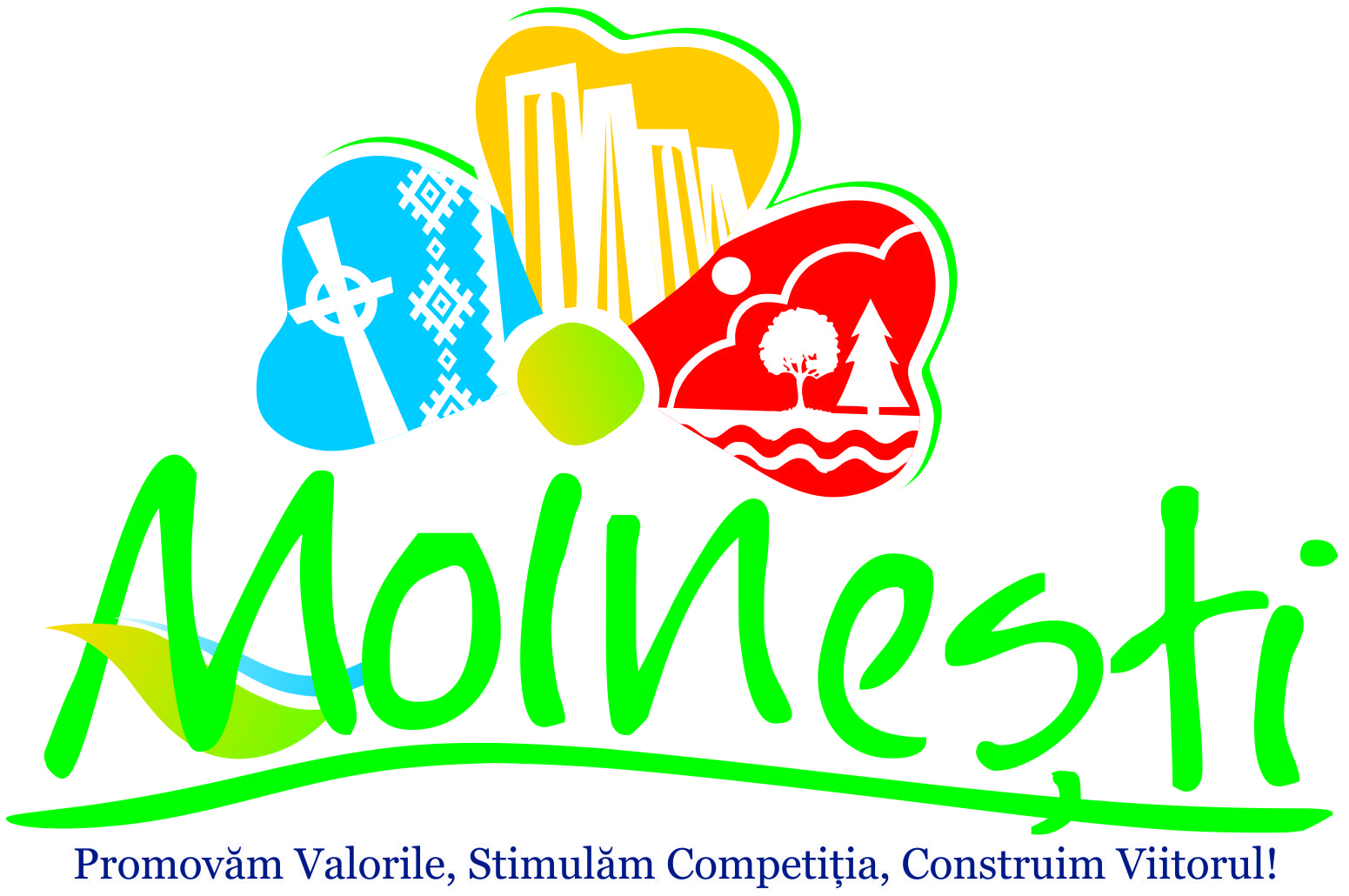 Specii avifaunistice protejate existente în Pădurea cu Pini
Specii protejate conform Legii nr. 13/1993 prin care Romania a ratificat Conventia de la Berna, respectiv OUG 57 din 2007 privind regimul ariilor naturale protejate, conservarea habitatelor naturale, a florei si faunei salbatice (Anexa 4B – specii de interes national) și  pentru care au fost  propuse  măsuri de conservare: reducerea poluării apelor interioare, crearea mai multor arii protejate, ocrotirea speciei si pastrarea habitatelor naturale, promovarea reproducerii organizate in captivitate.
SALAMANDRA SALAMANDRA Linnaeus, 1758, Clasa Amphibia, Ordinul Urodela, Familia Salamandridae, Specie vulnerabila.
BOMBINA BOMBINA (Linnaeus, 1758)Buhai de balta (izvoras) cu burta rosie, Clasa Amphibia, Ordinul Anura, Familia Discoglossidae, specie amenintata de disparitie .
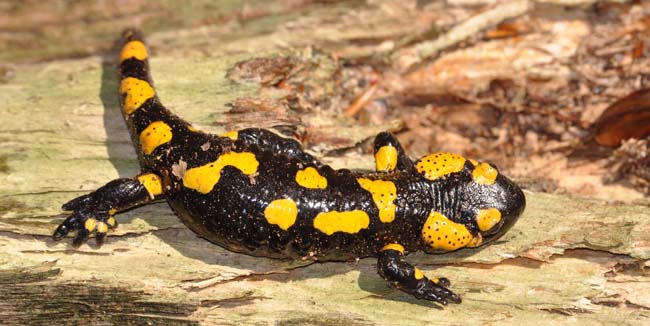 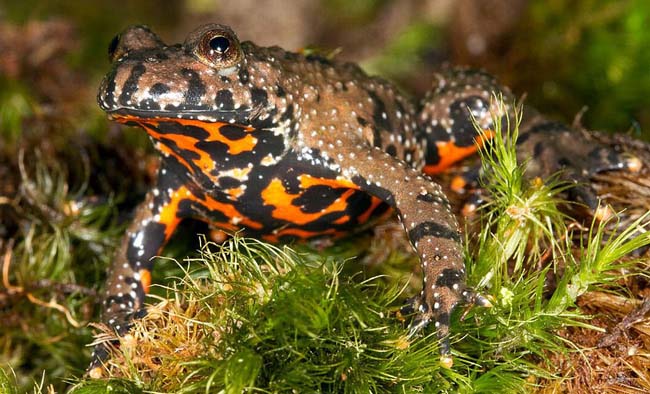 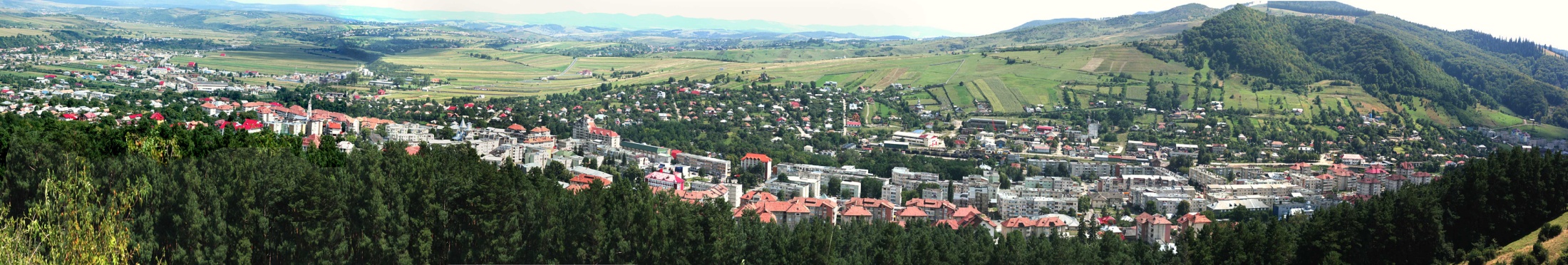 Luna  Eco și  Luna Pădurii sunt parte din  soluțiile  aplicate de autoritatea locală pentru protejarea mediului în parteneriat cu voluntari din cadrul instituțiilor  de învățămant  .
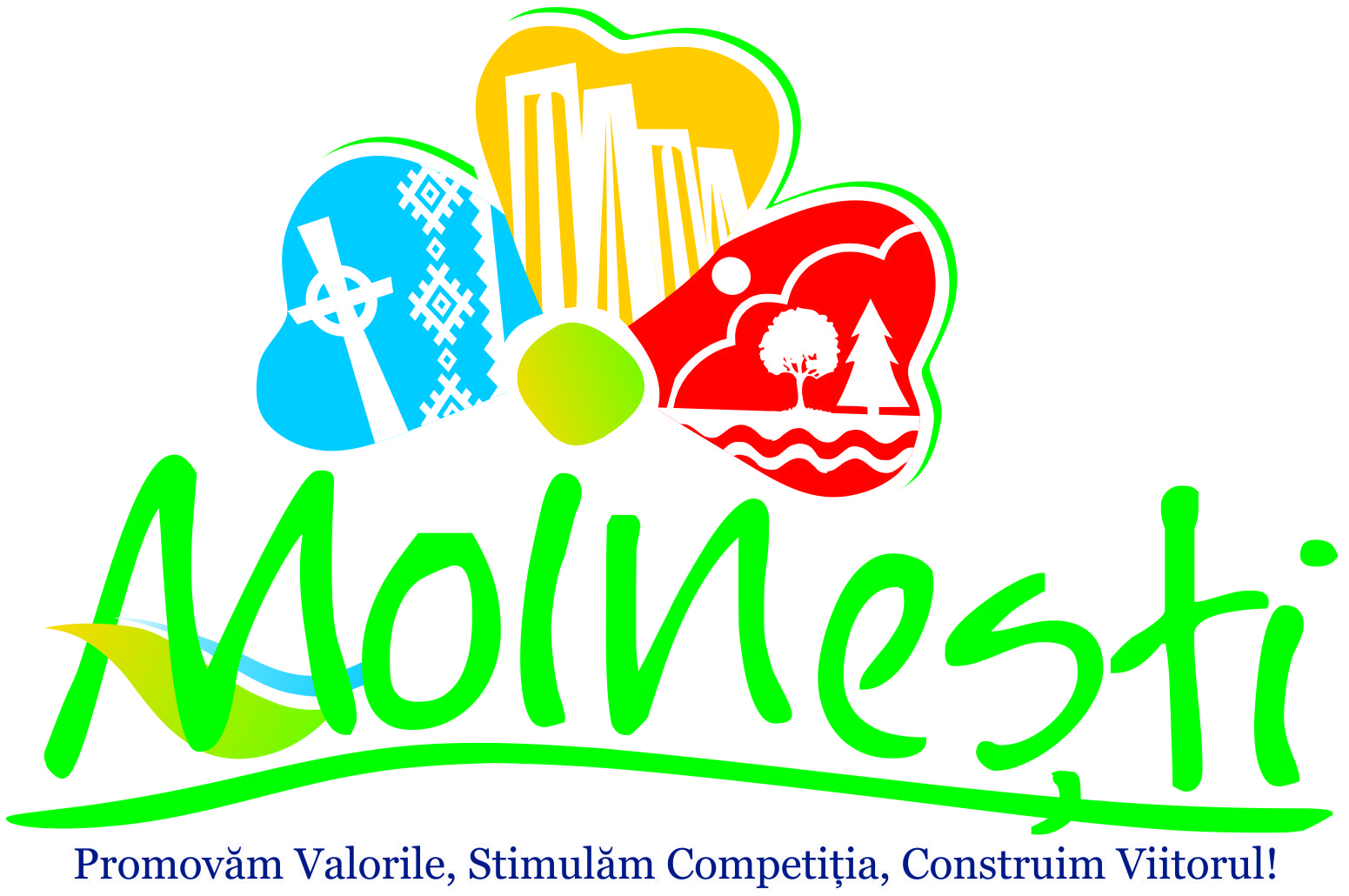 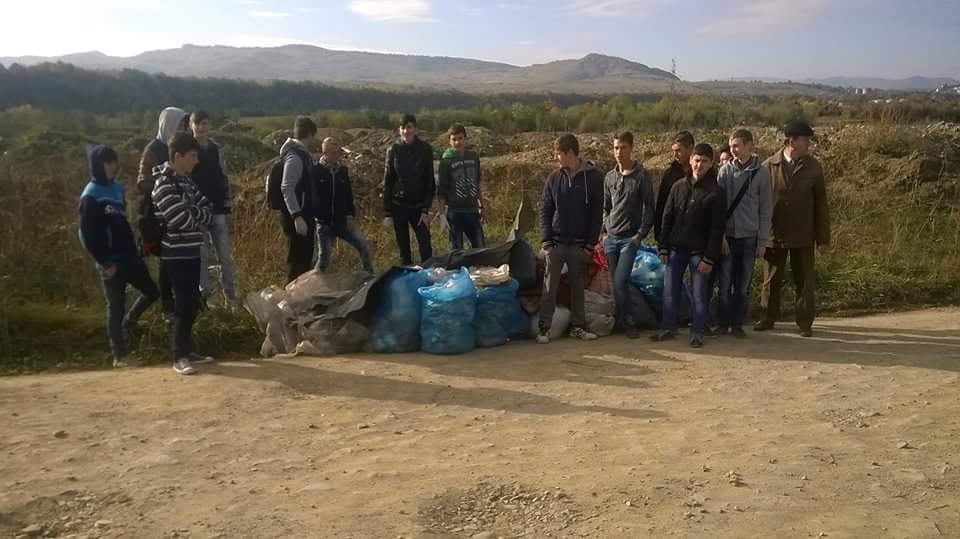 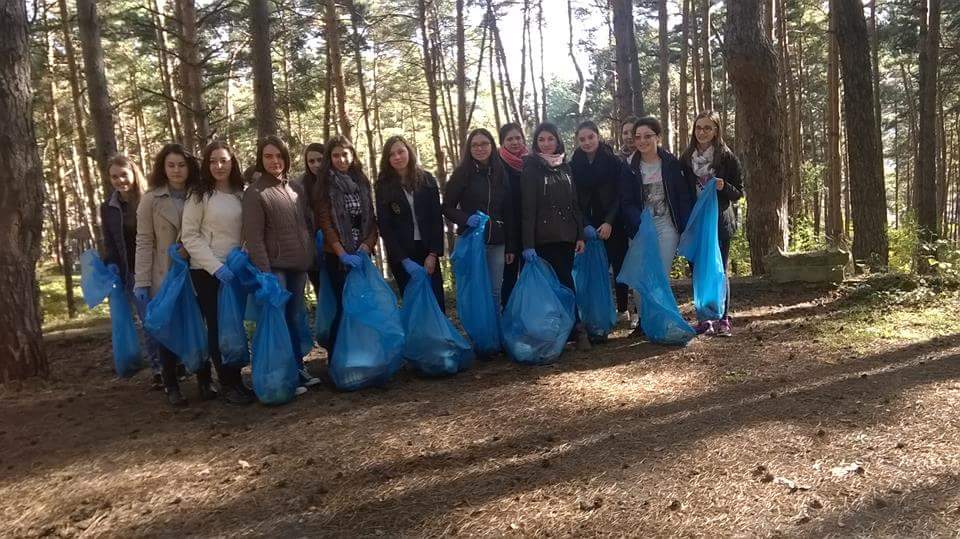 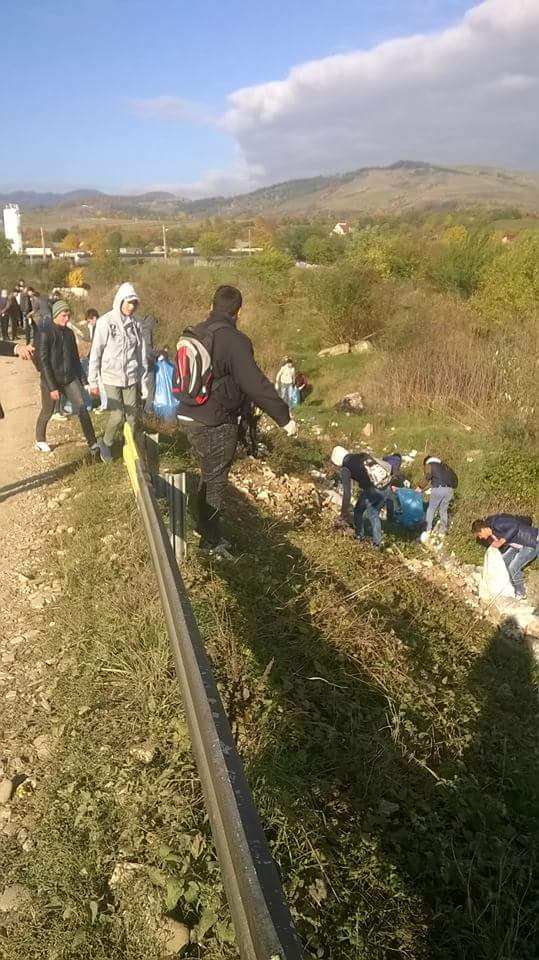 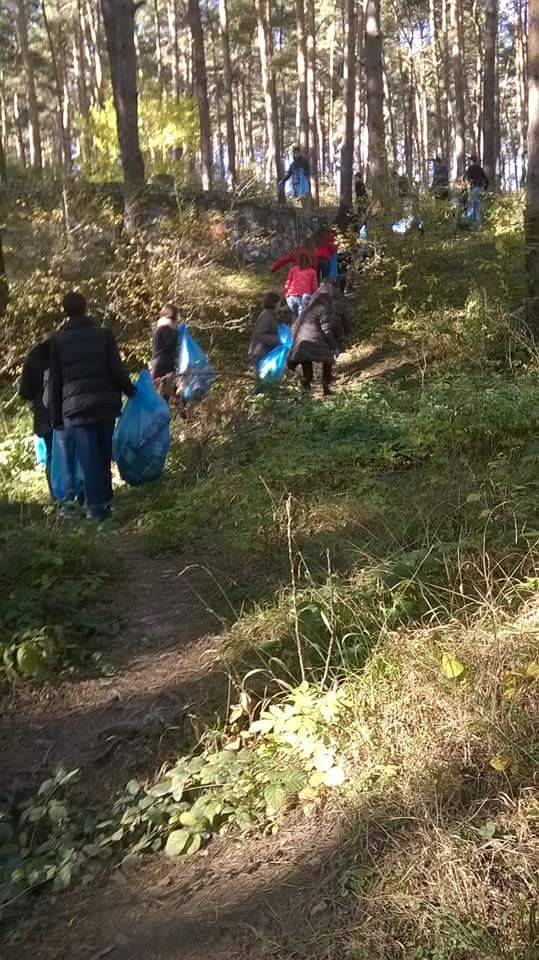 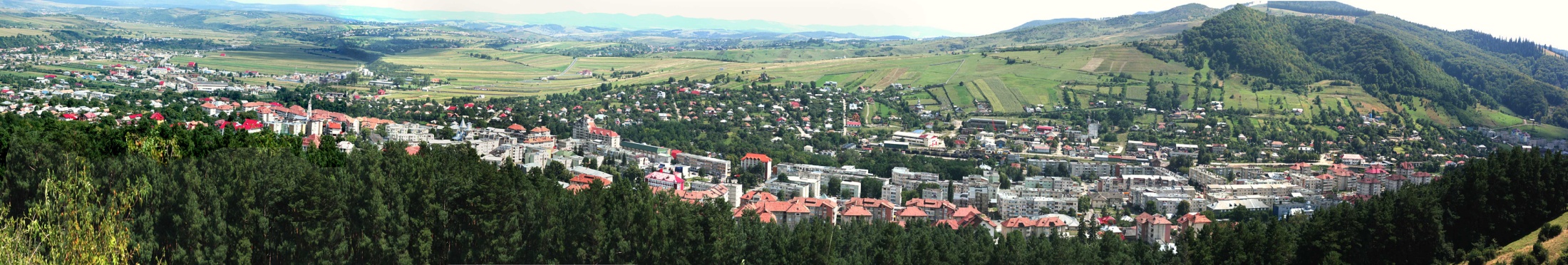 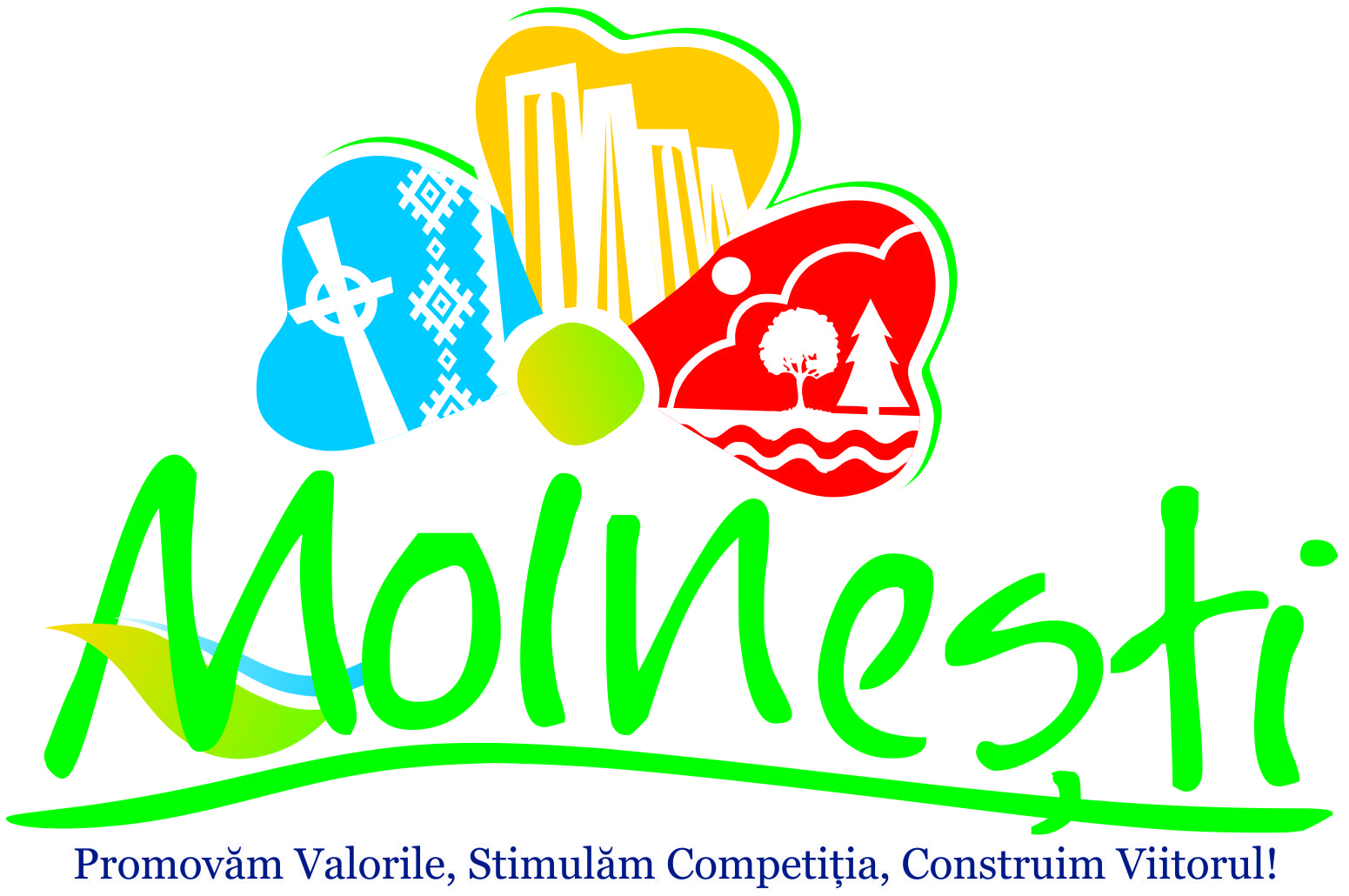 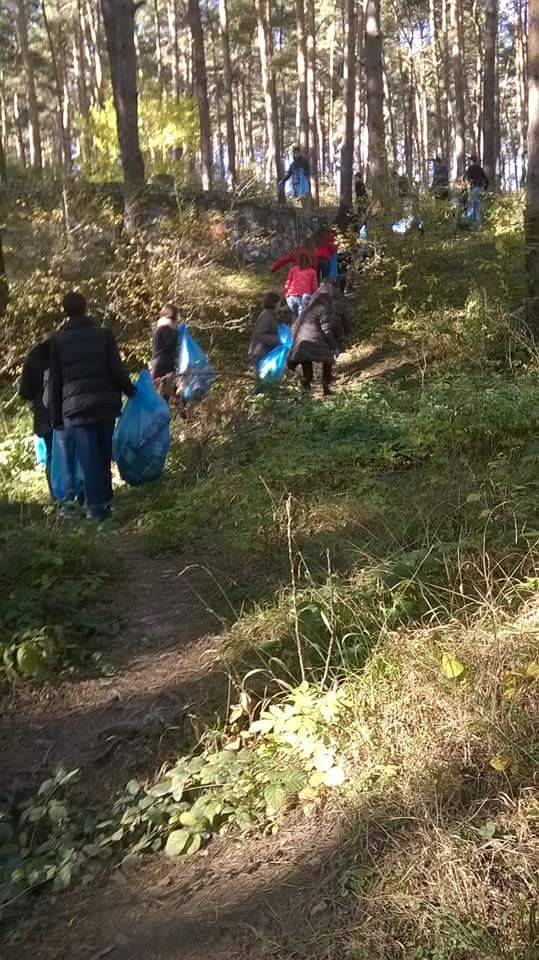 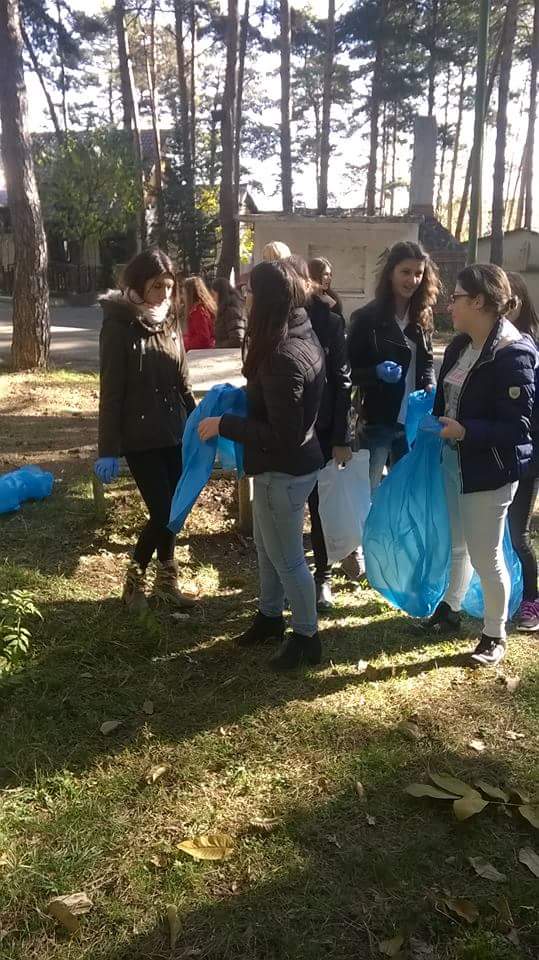 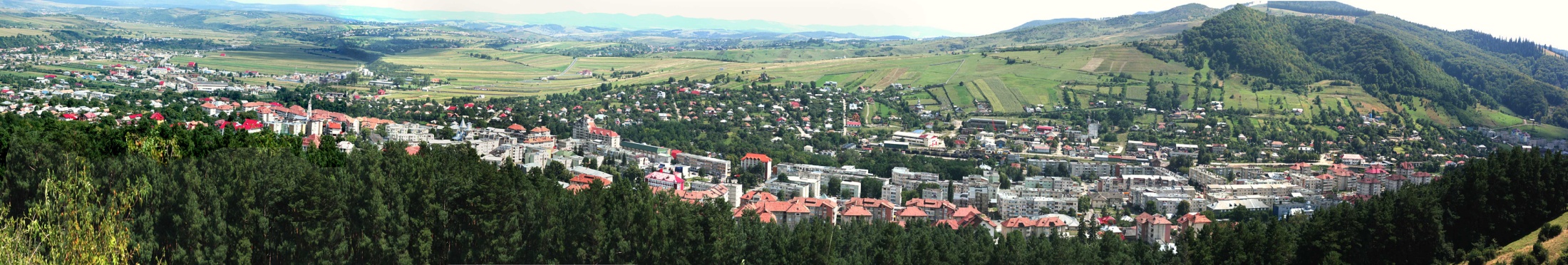 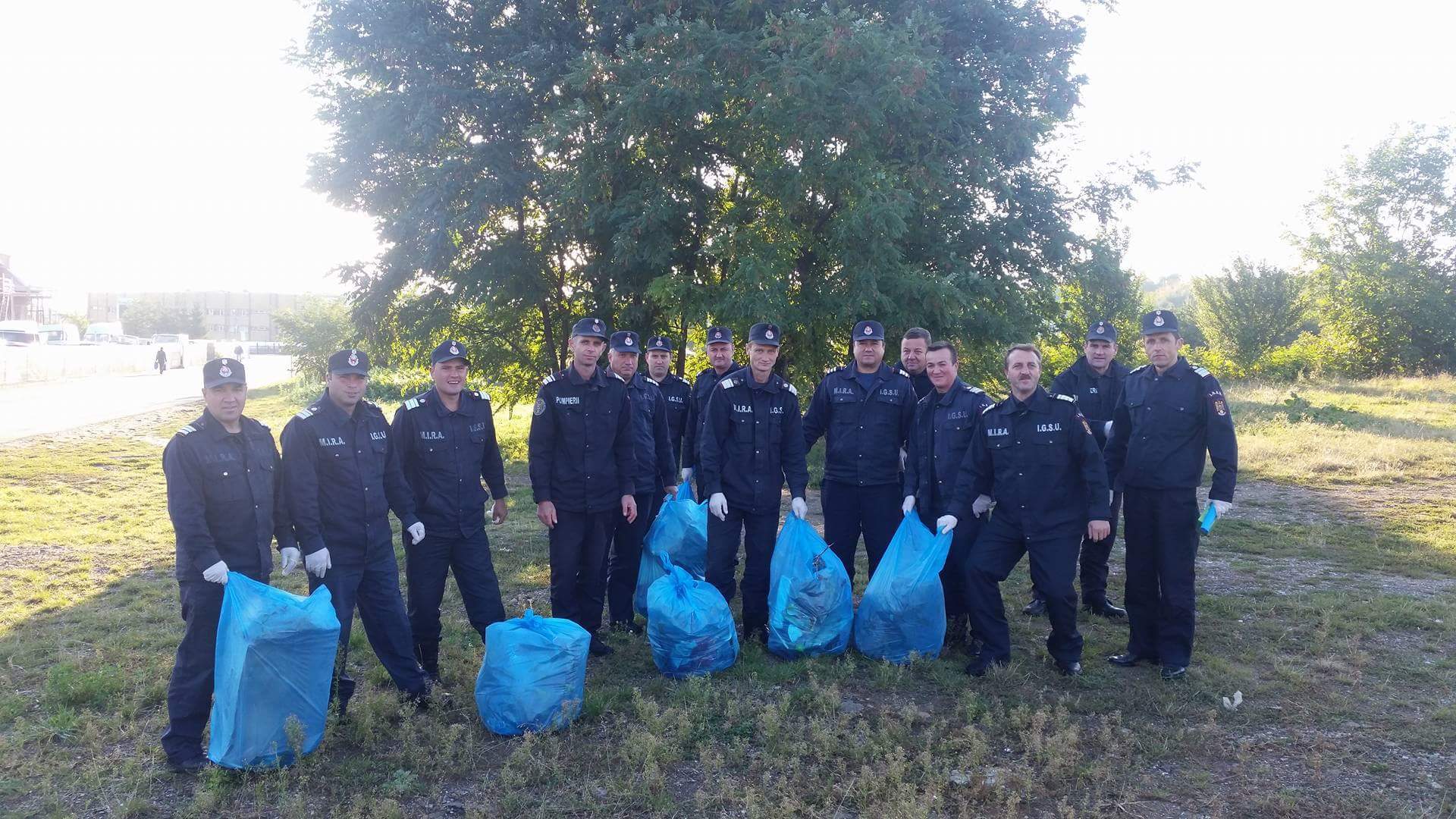 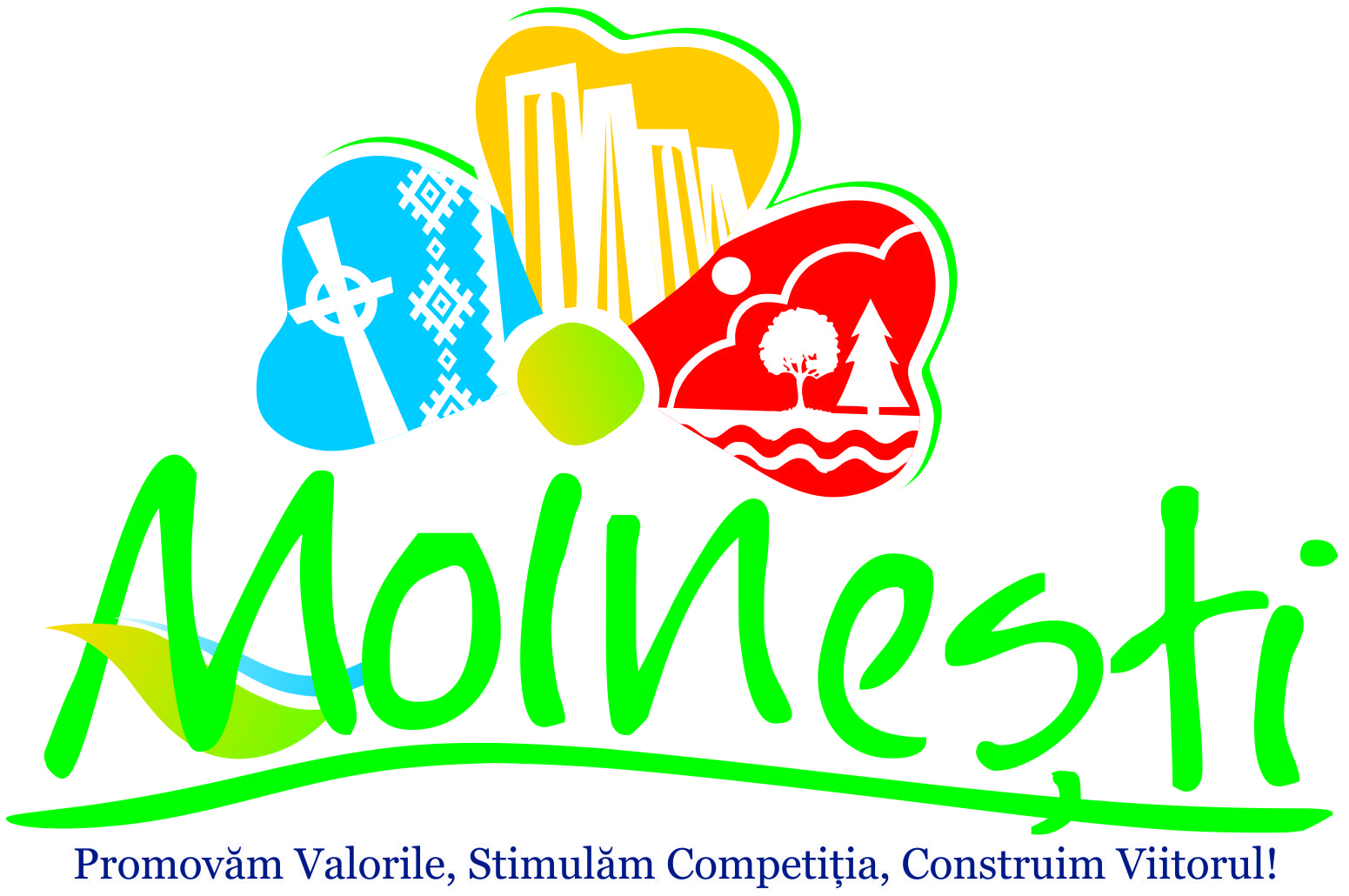 Luna eco desfășurată și cu concursul  unor  agenți  economici și institutii  și  publice
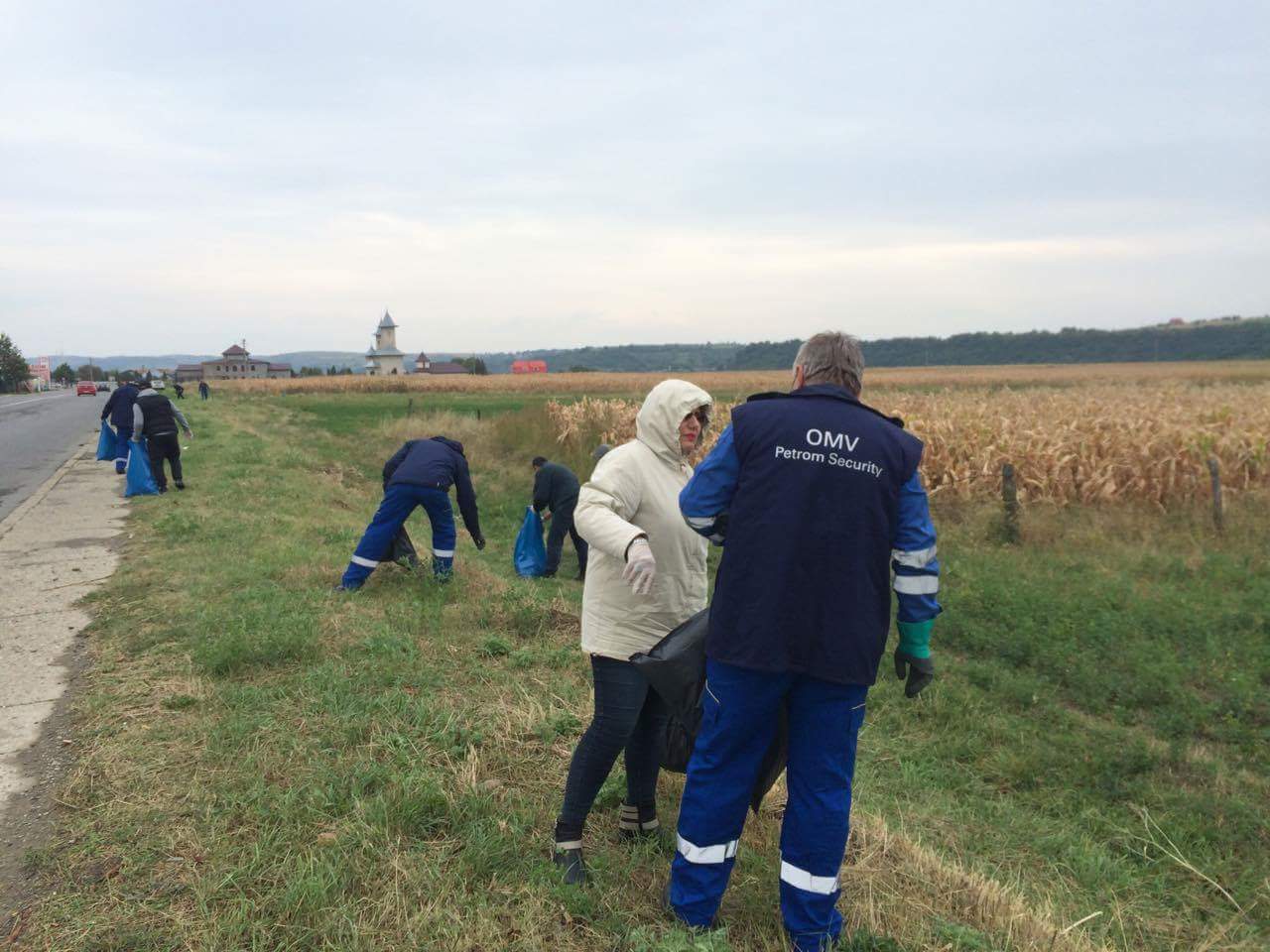 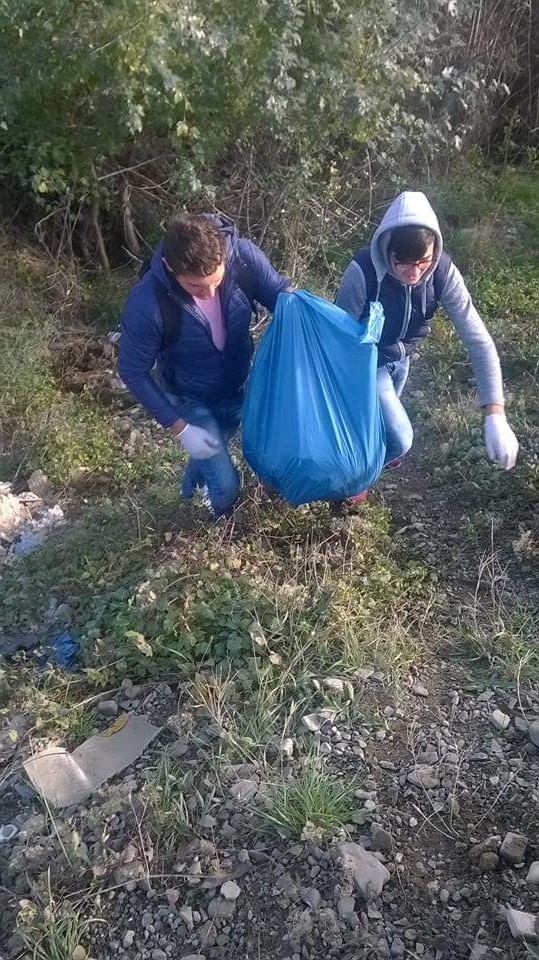 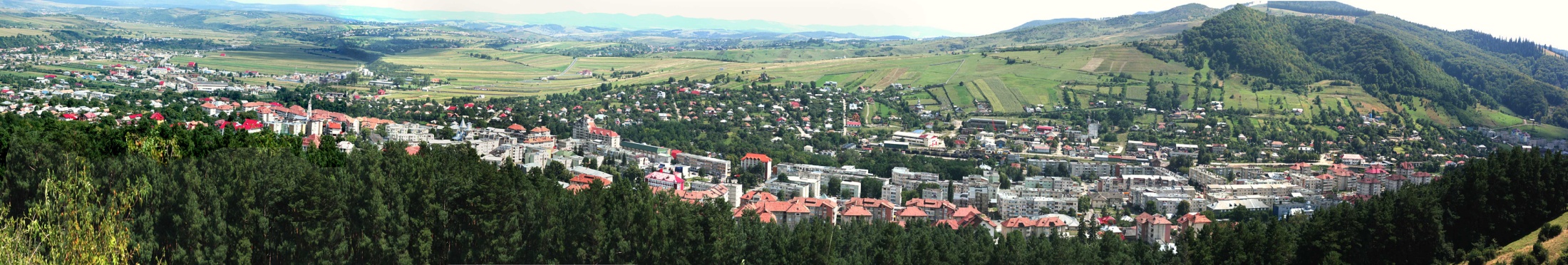 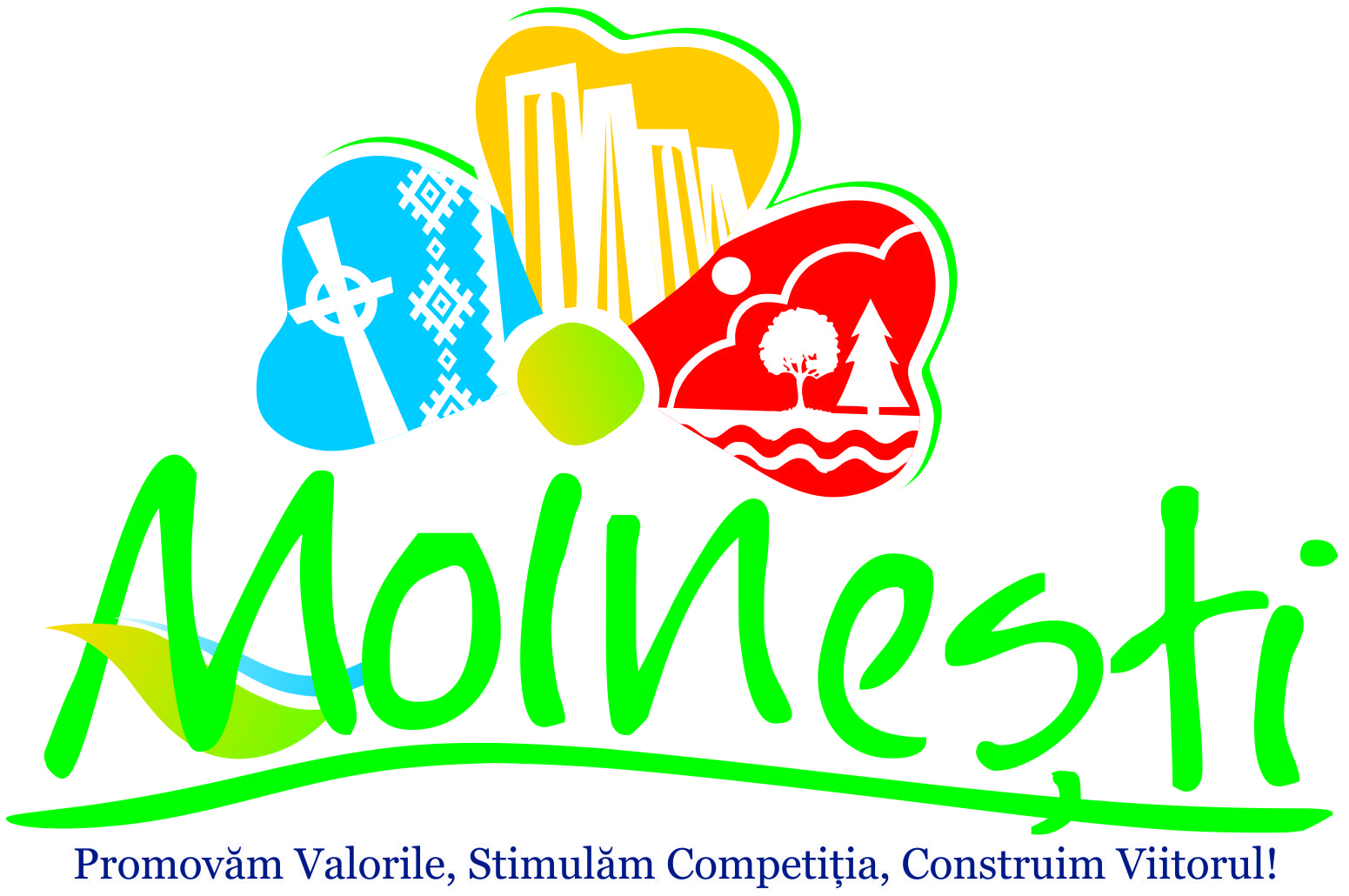 Luna Pădurii  - 13 ha plantatii   înființate începând 
cu anul  2010 –
   ...un puiut de salcâm       
                                                      ...voluntari                          
                                                                                                                                                                                                                          	                                                      .                         
                                                                                                ..plantațiile  în anul 2017
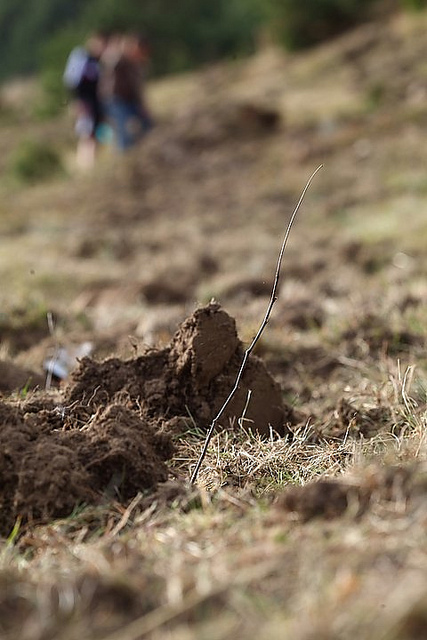 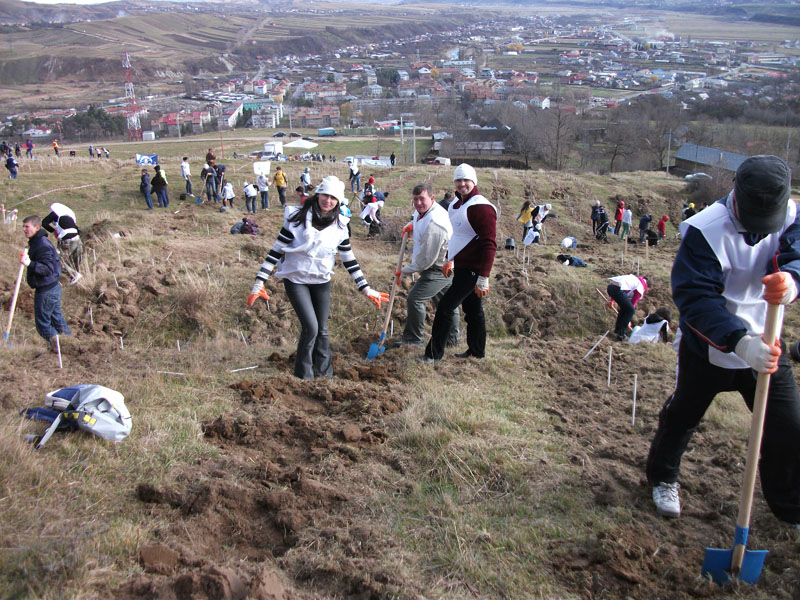 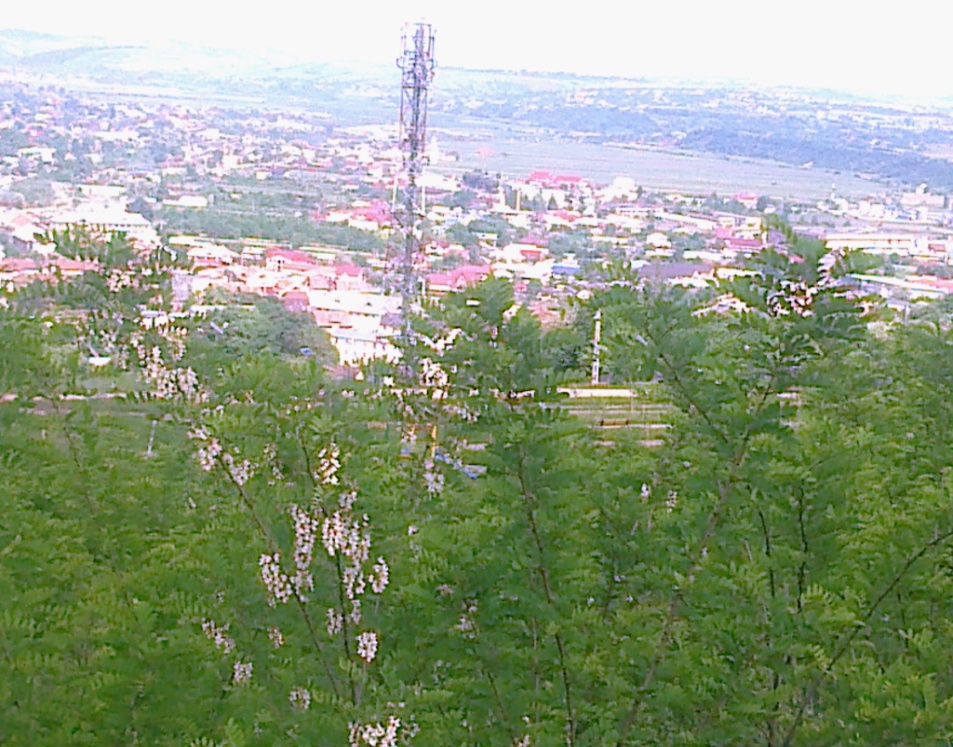 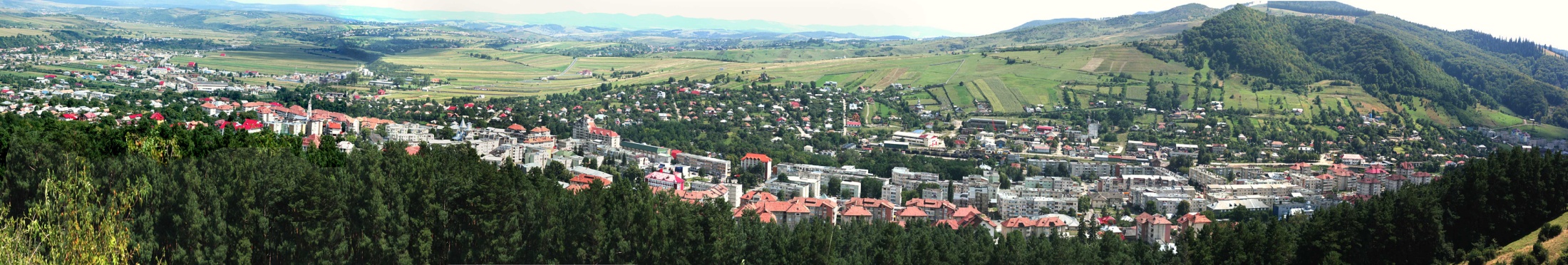 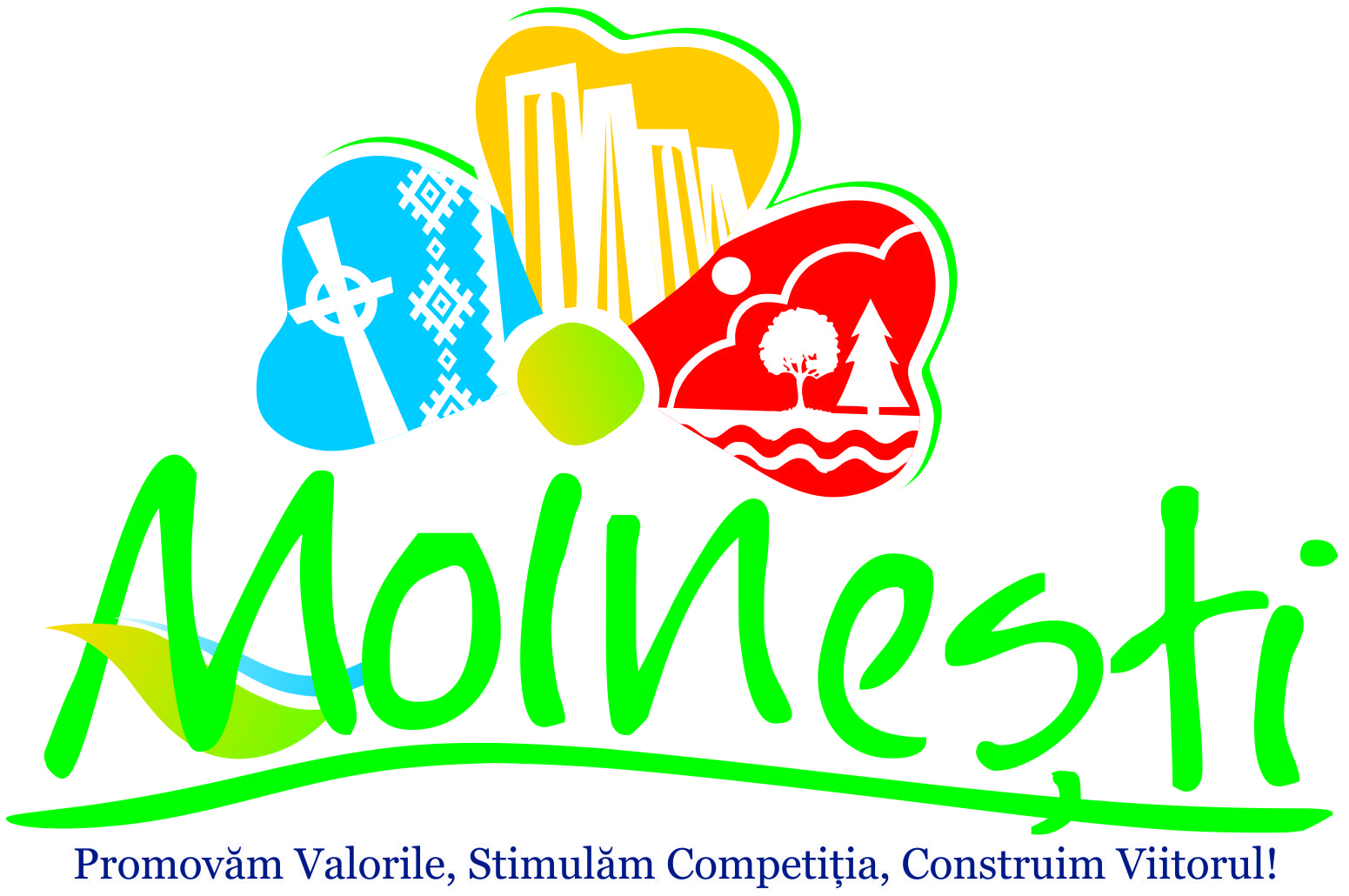 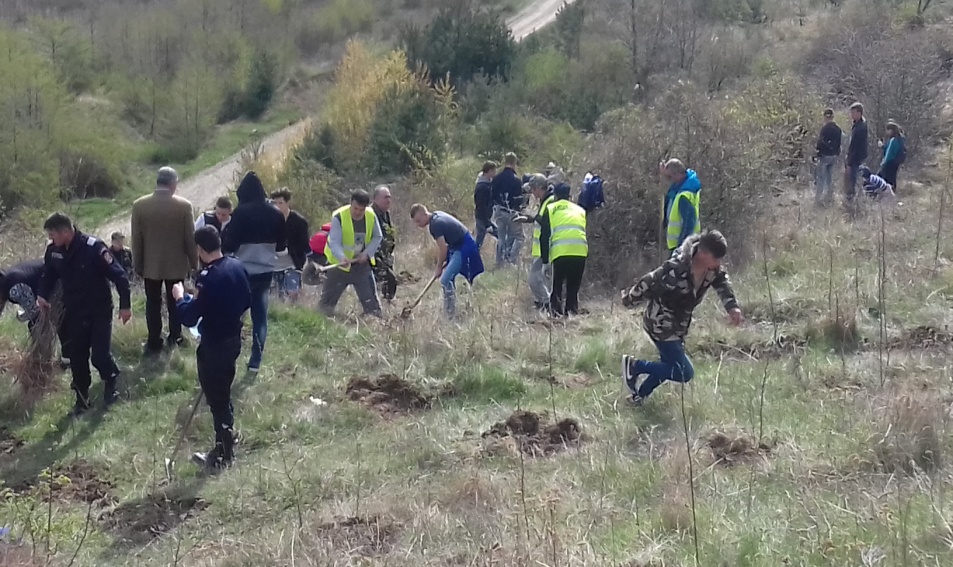 Primăvara 2017-  actiuni de plantări....
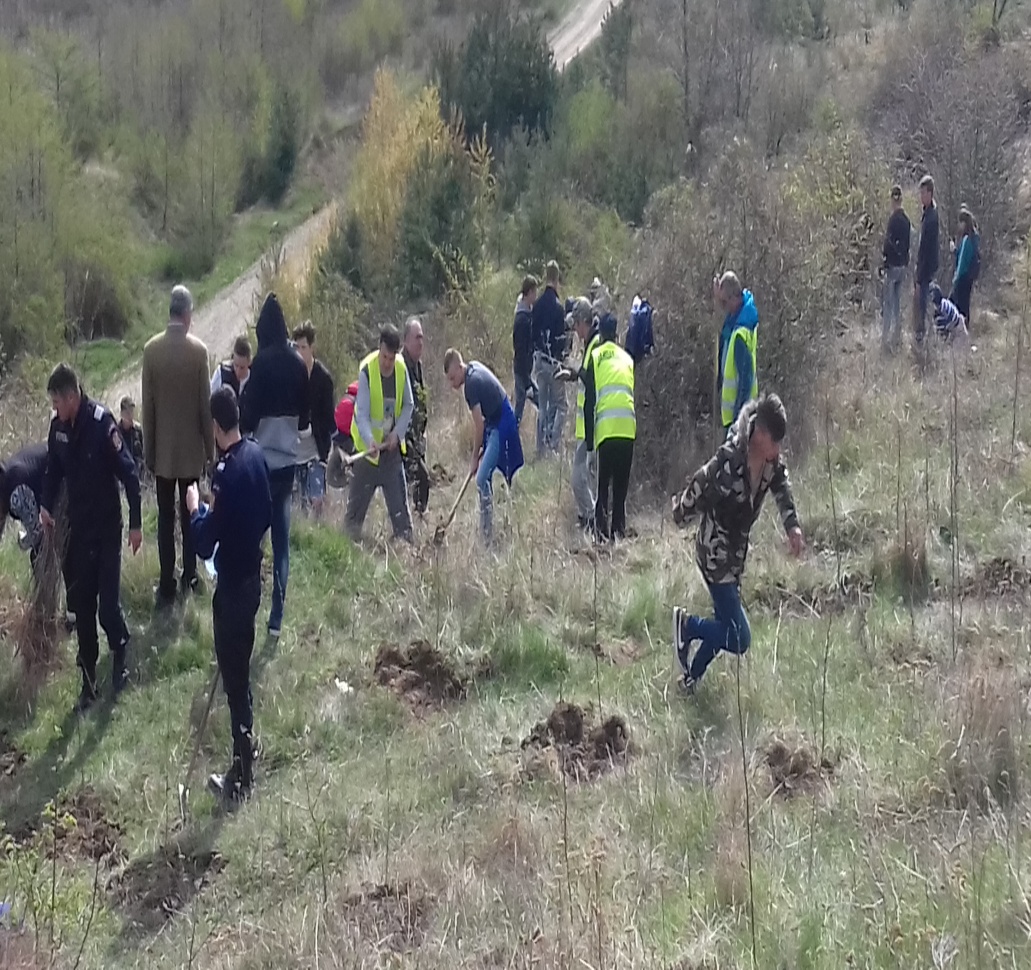 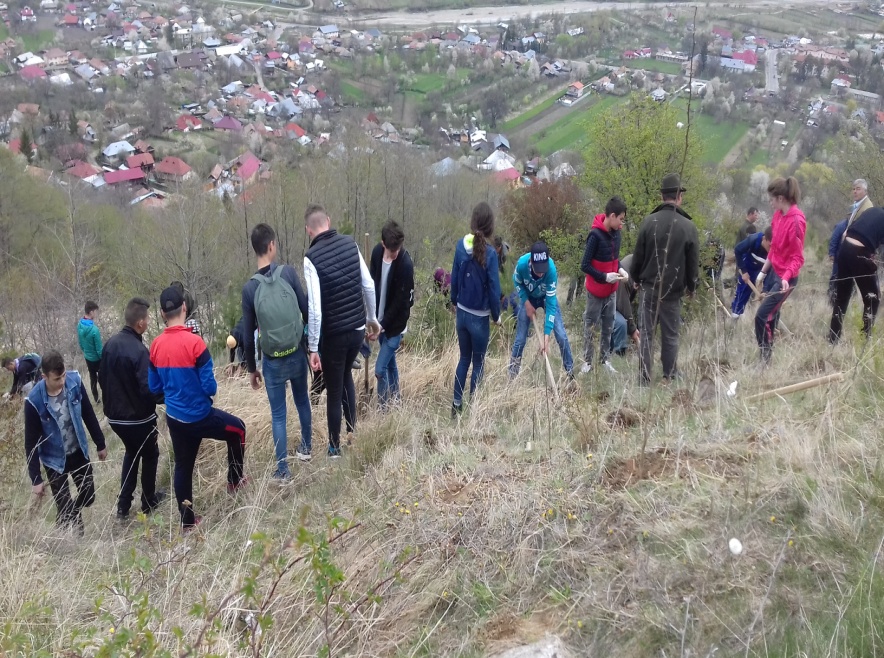 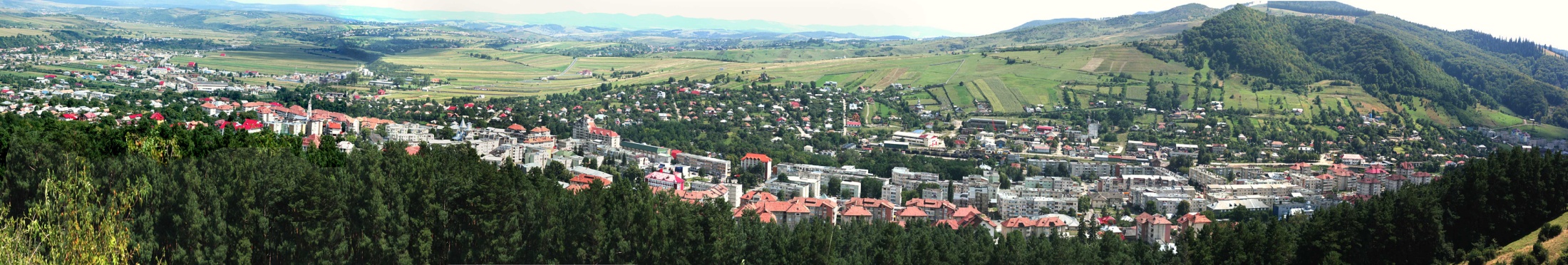 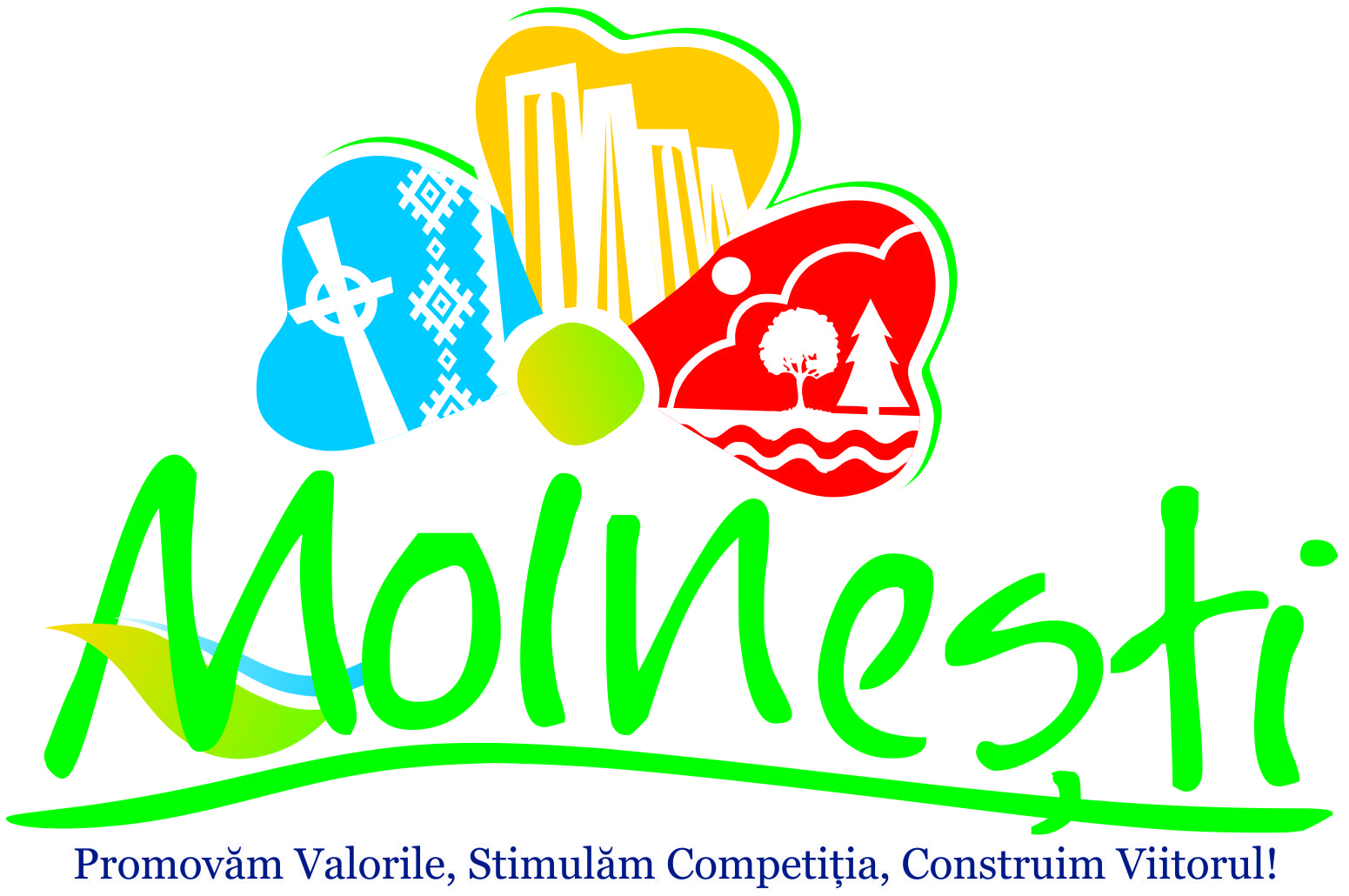 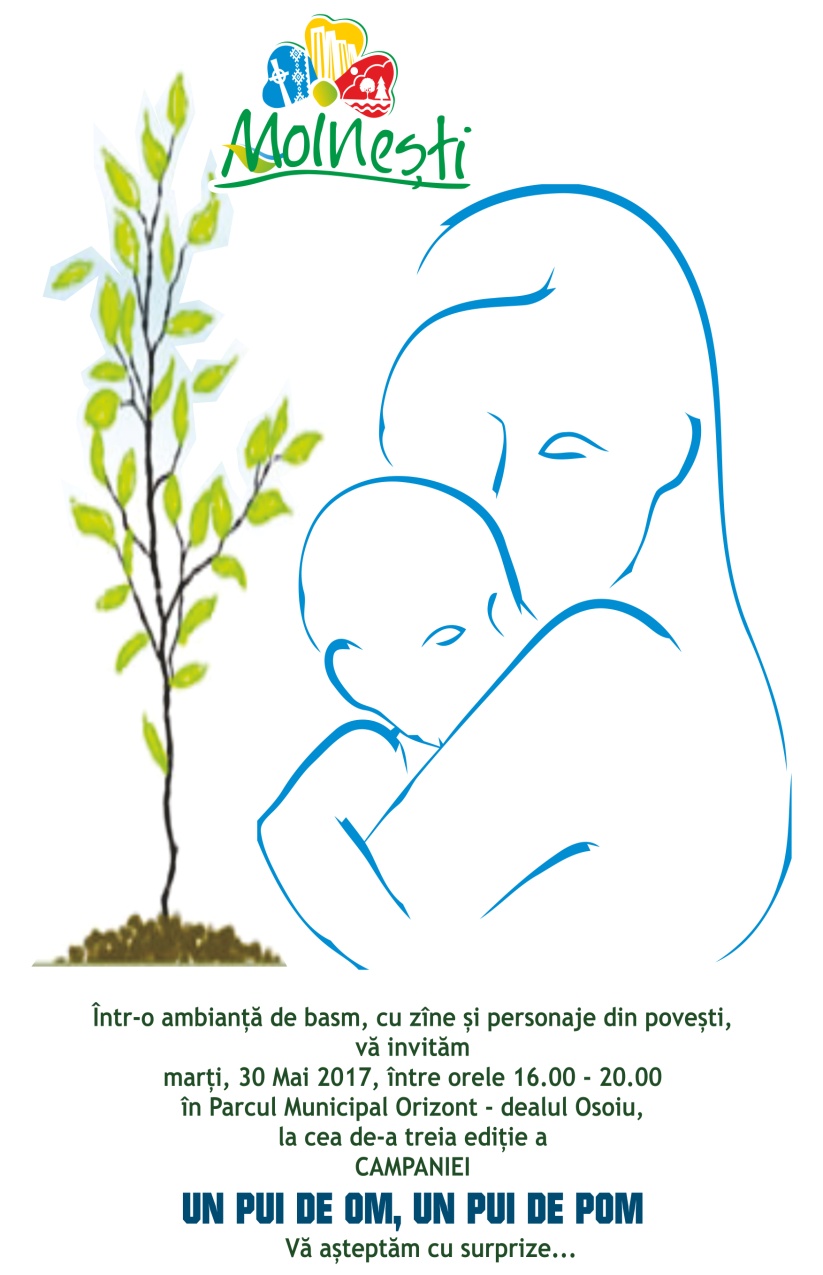 CAMPANIA “PUI DE OM PUI DE POM “ADOPTĂ UN COPAC
In cadrul Saptamanii Mediului Moinestean -31 mai-5 iunie 2017 s-a desfasurat  a treia  editie  a campaniei eveniment“Un Pui de Om , un Pui de Pom” in cadrul careia au fost adoptati 435 de arbori de catre copii cu  varste de la o zi  la 18 ani .
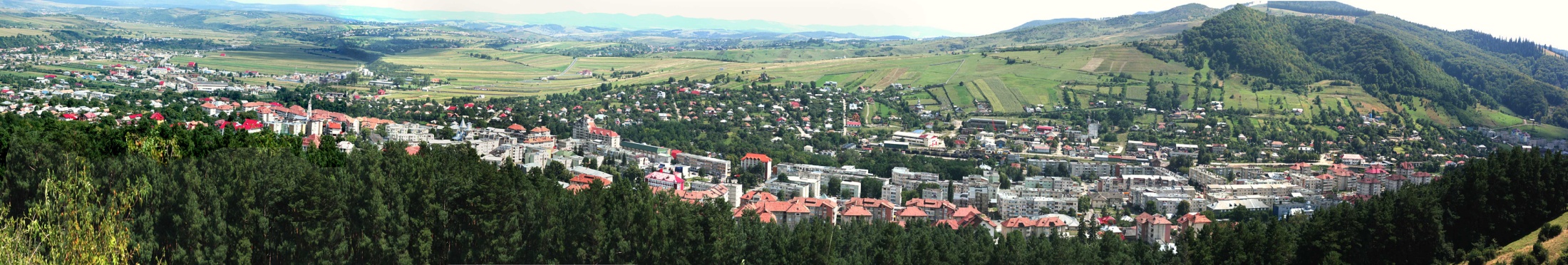 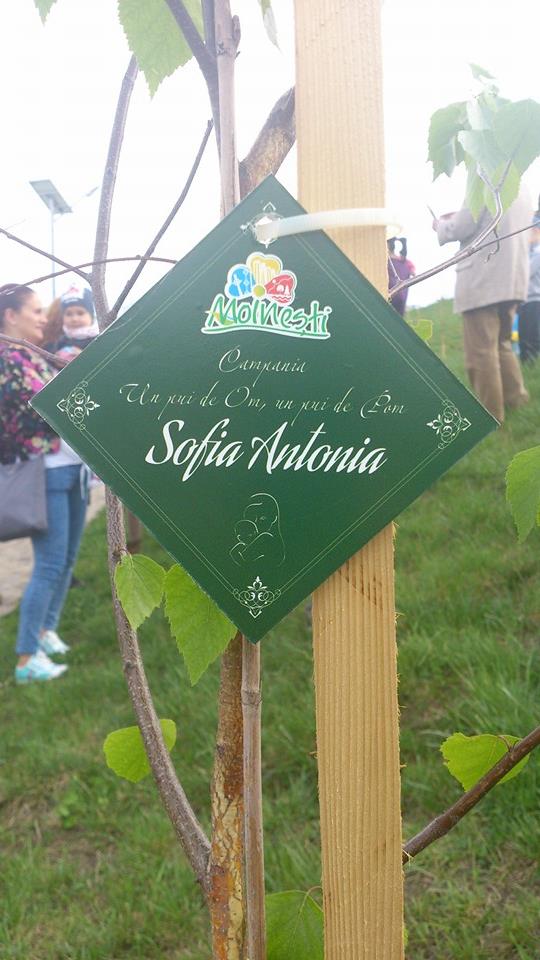 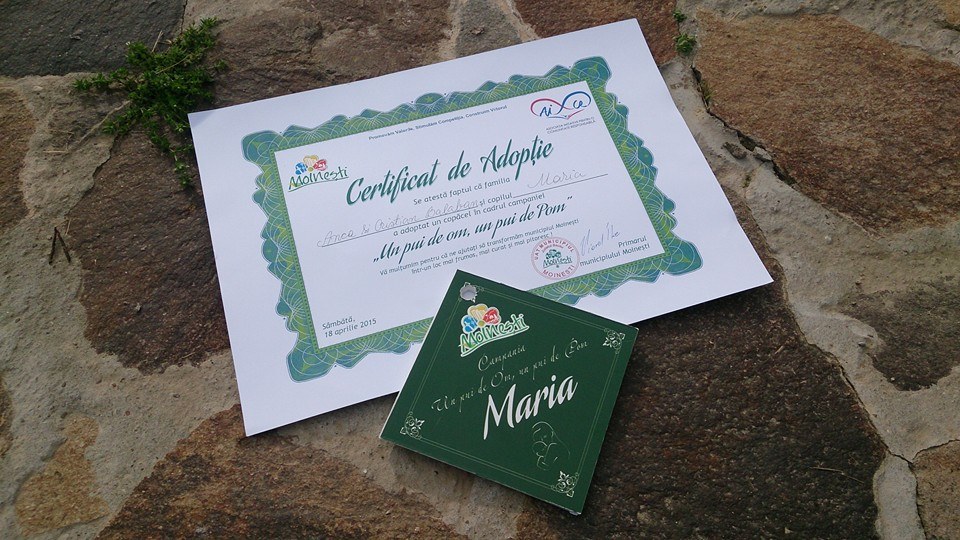 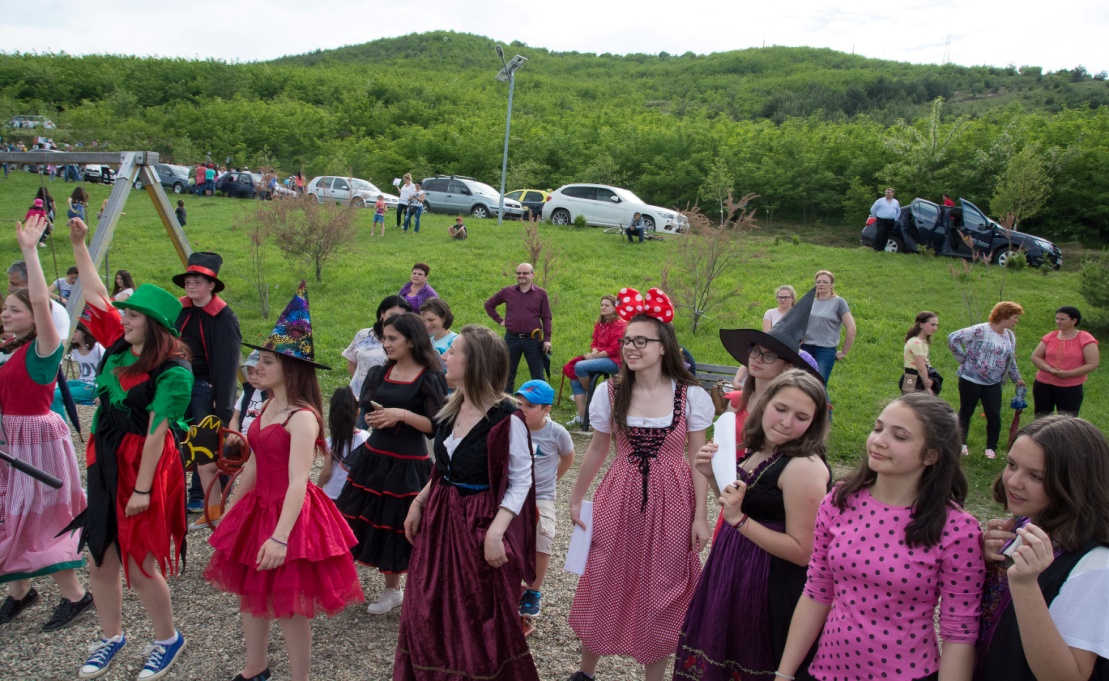 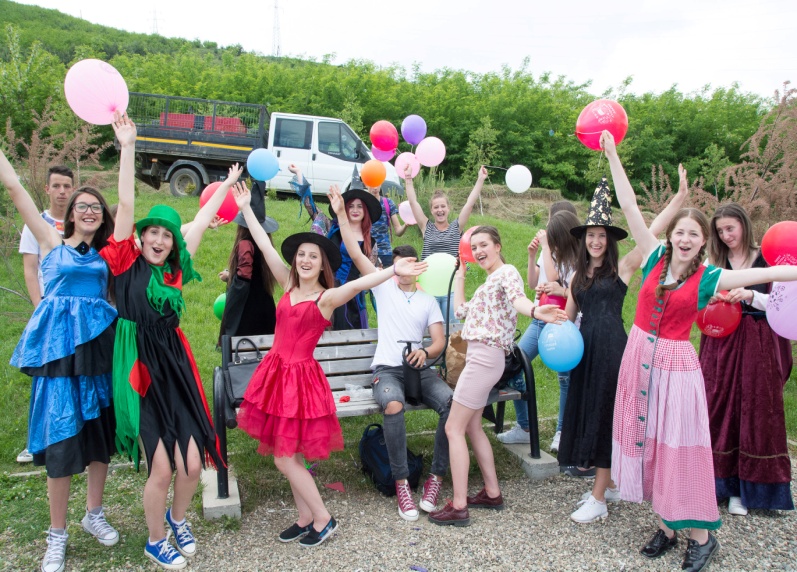 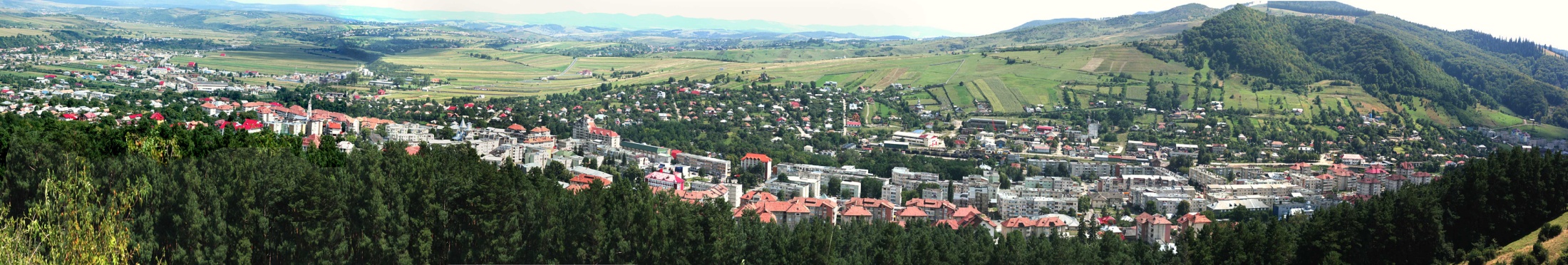 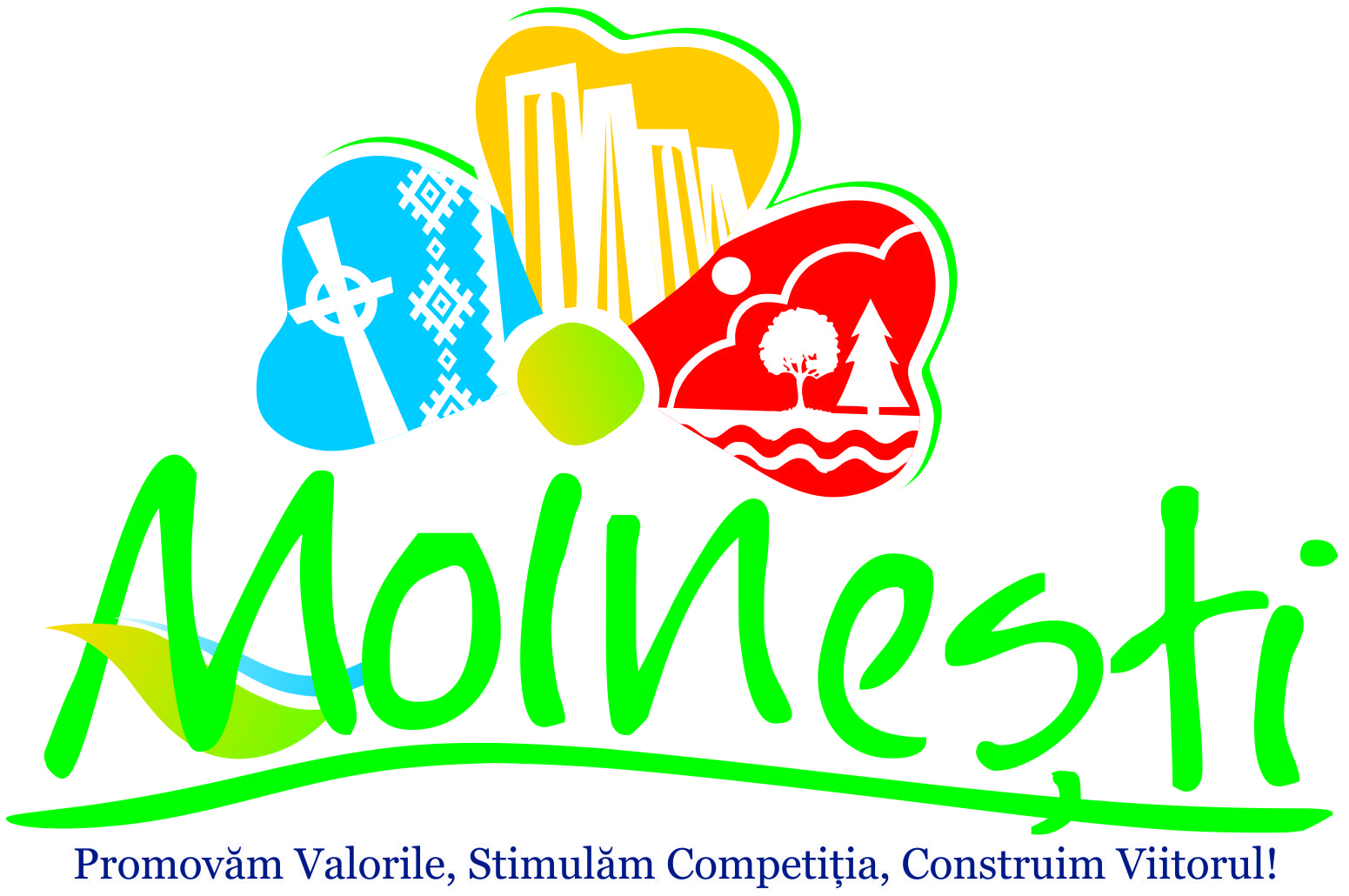 CAMPANIA ABC - ul  Colectarii Selective/ Ziua mondiala Antifumat
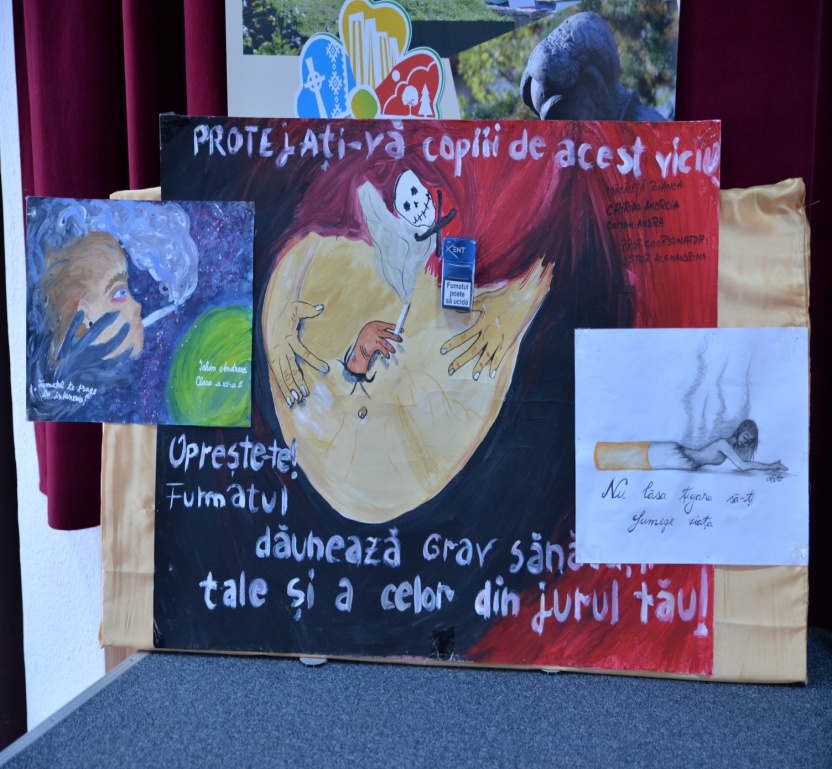 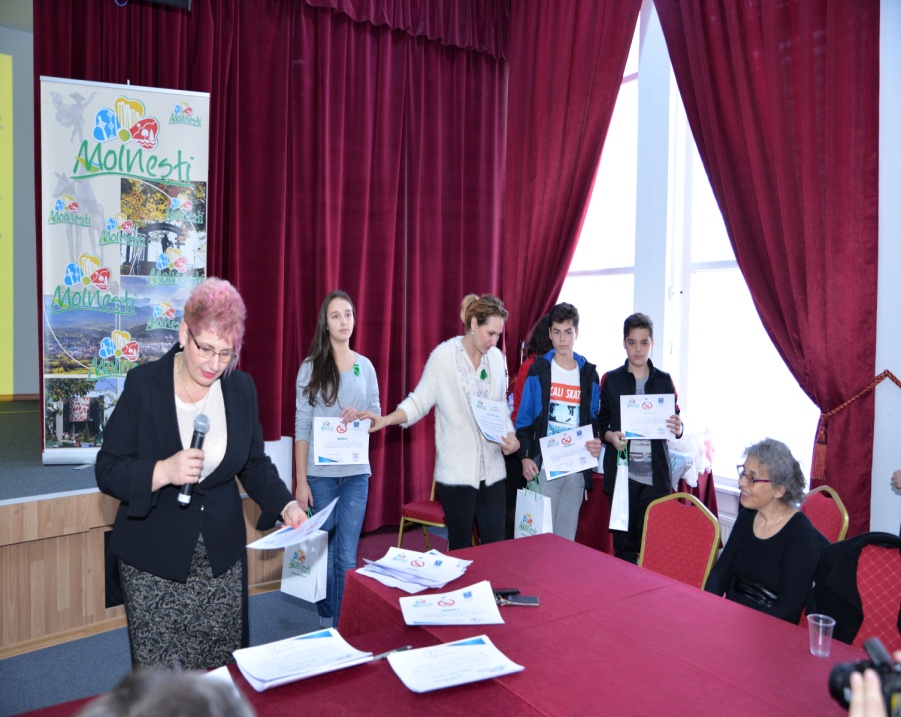 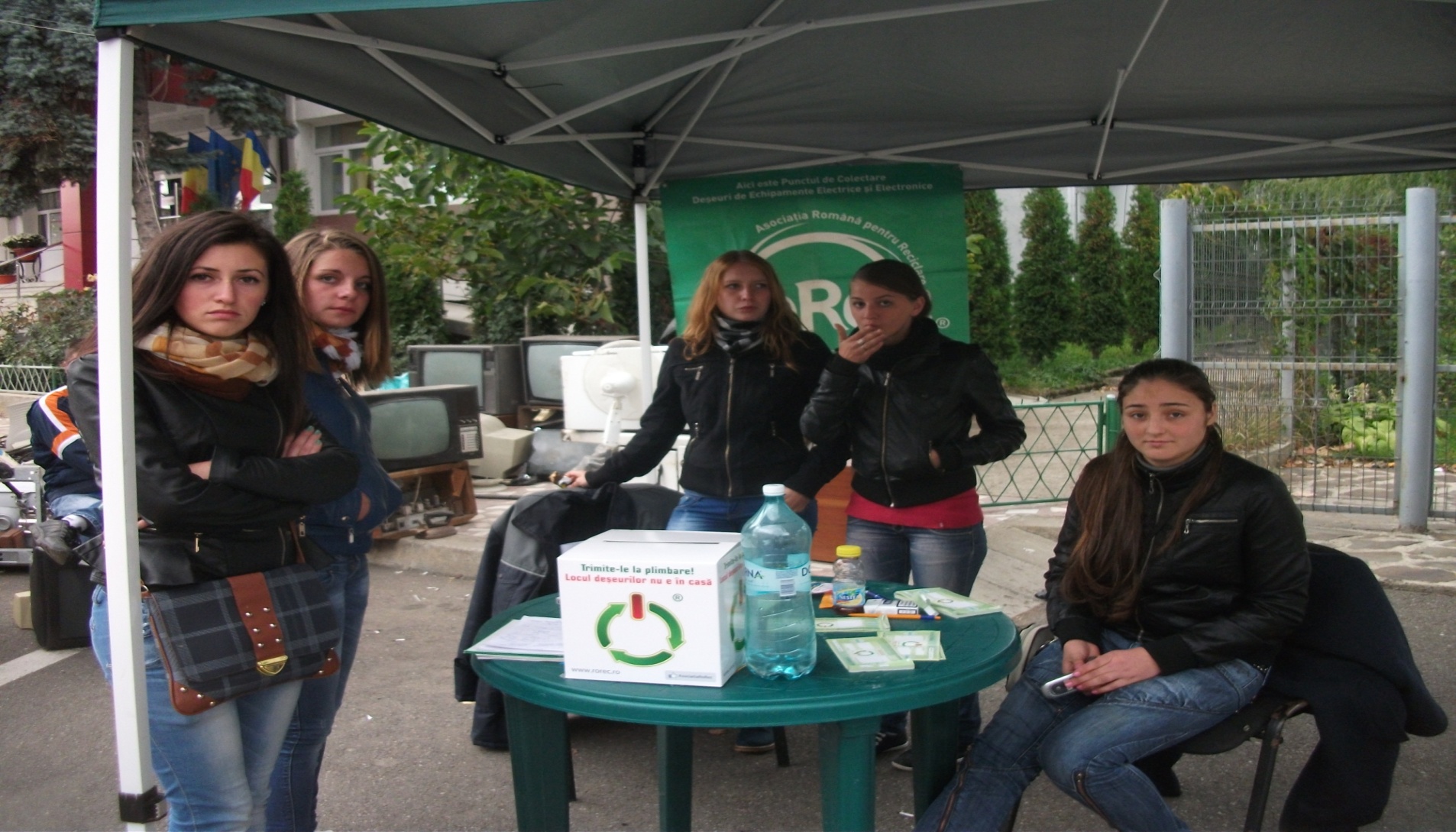 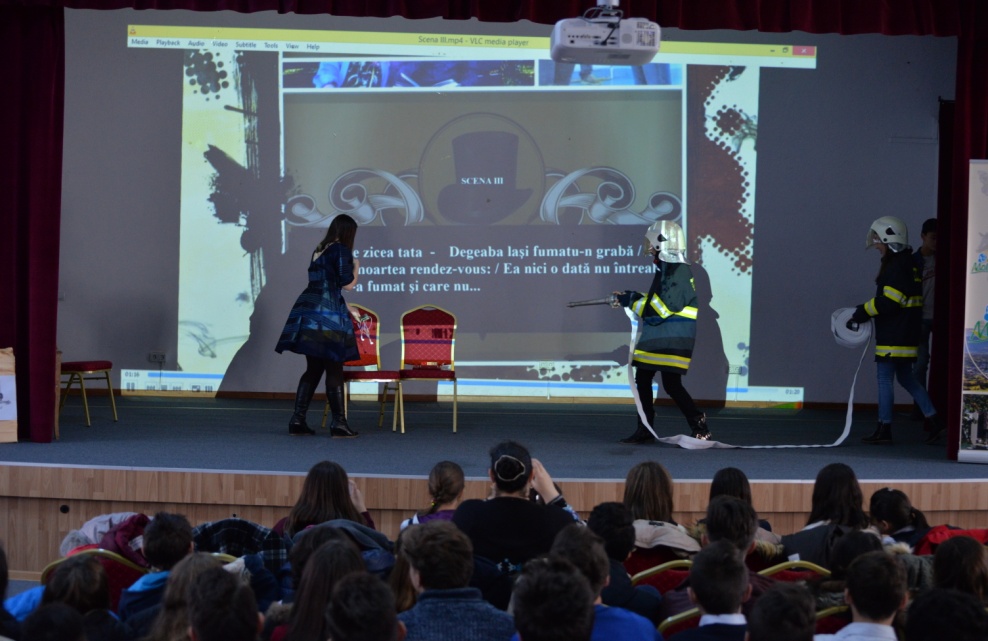 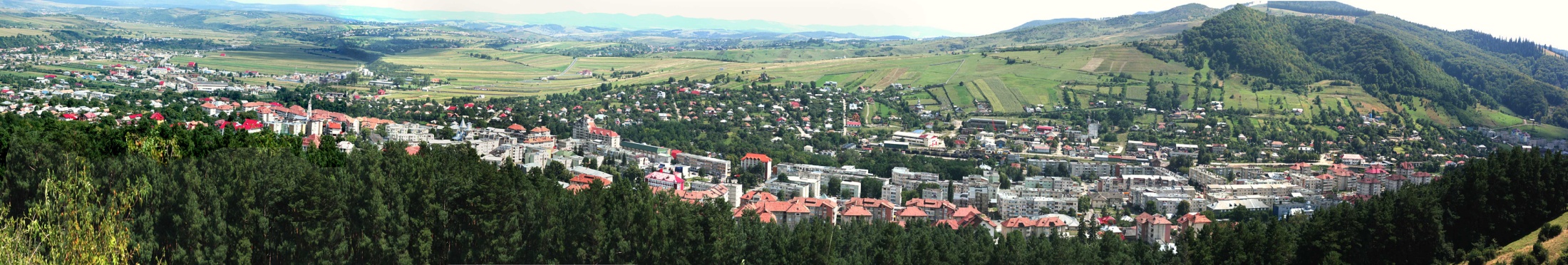 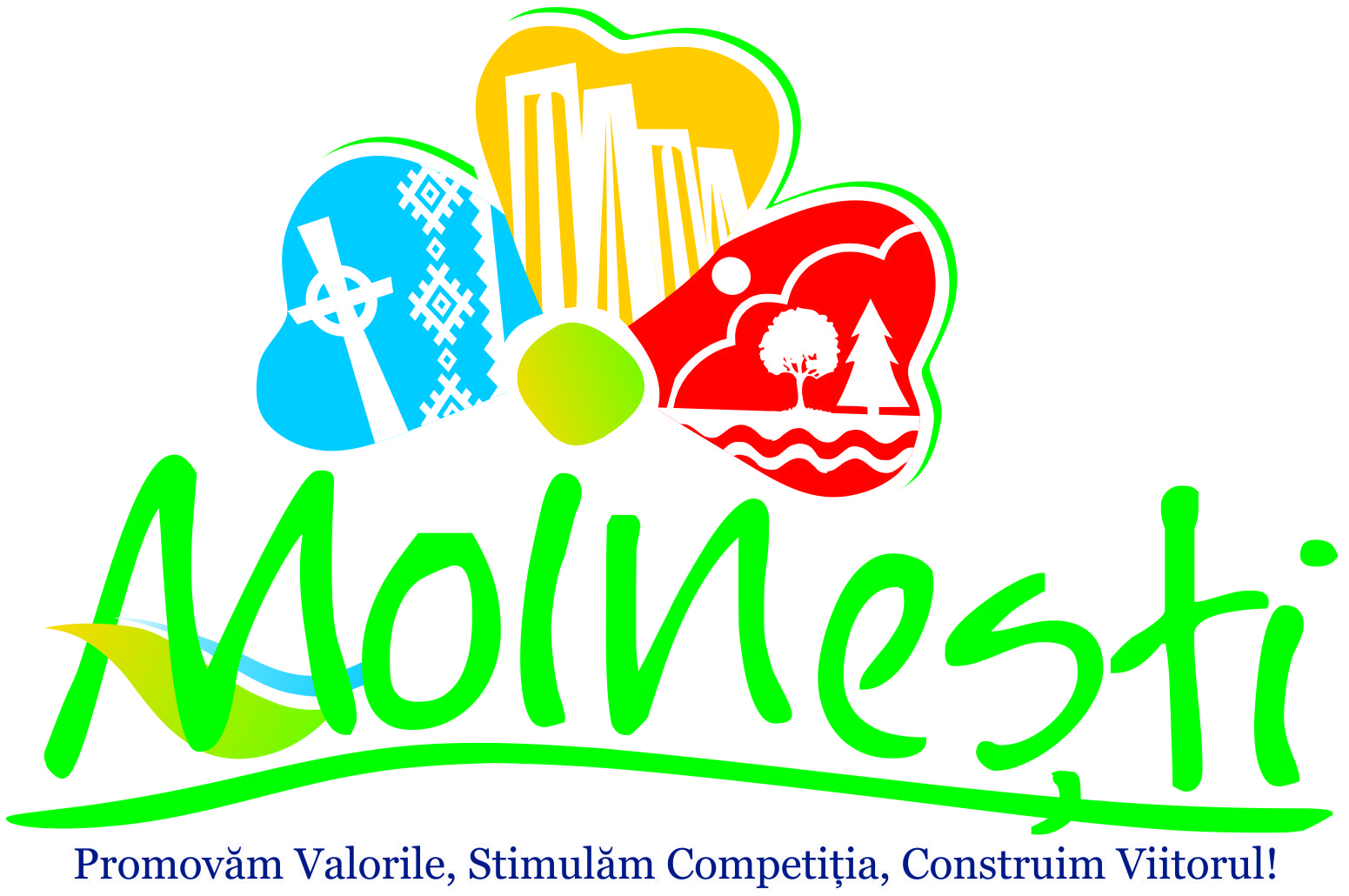 Parteneriat cu DSP Bacău-Ziua mondială a mediului  - interdependența sportului cu mediul -" Crosul inimii “  si “ Marsul Ciclistilor”
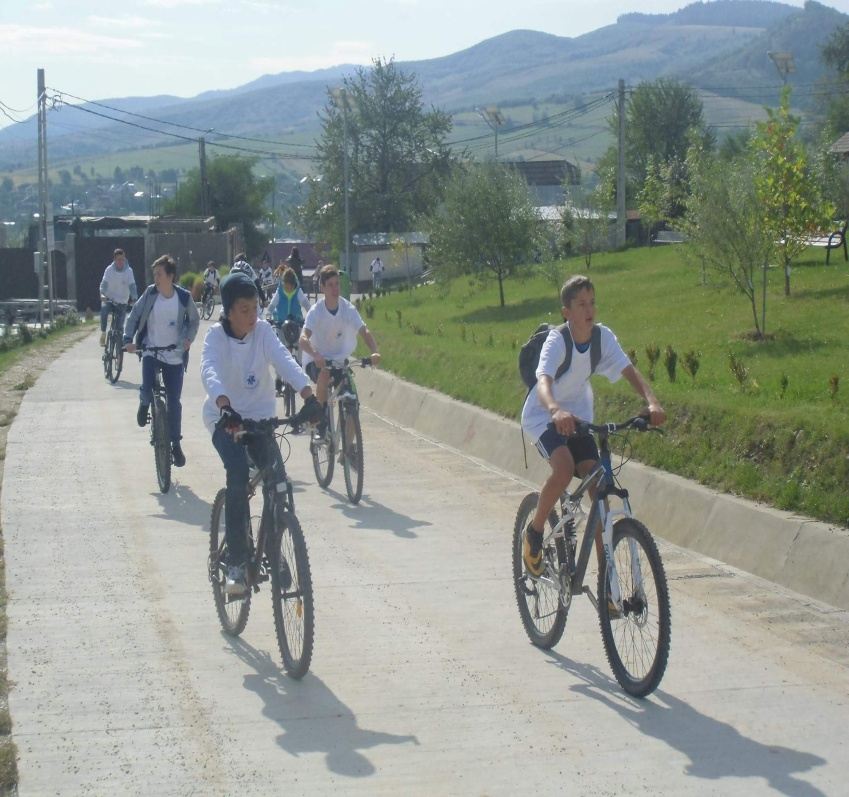 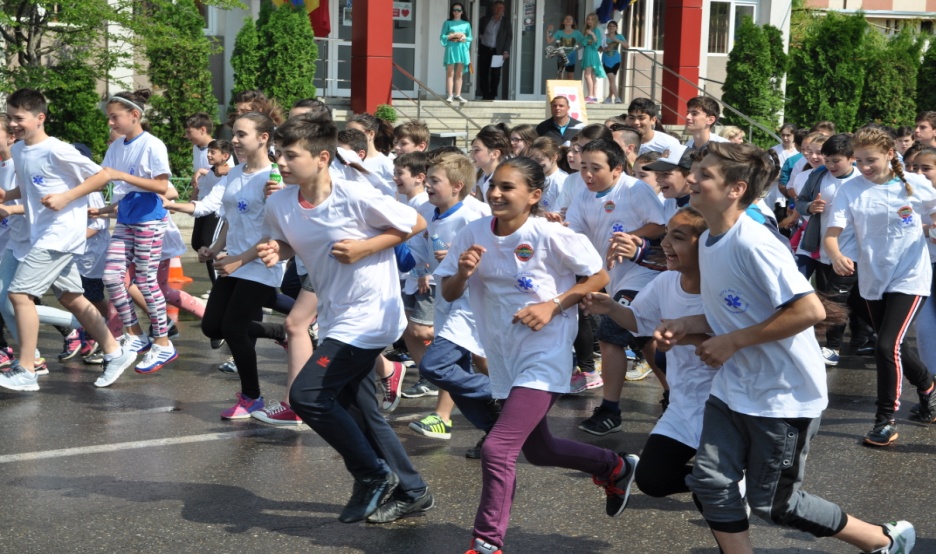 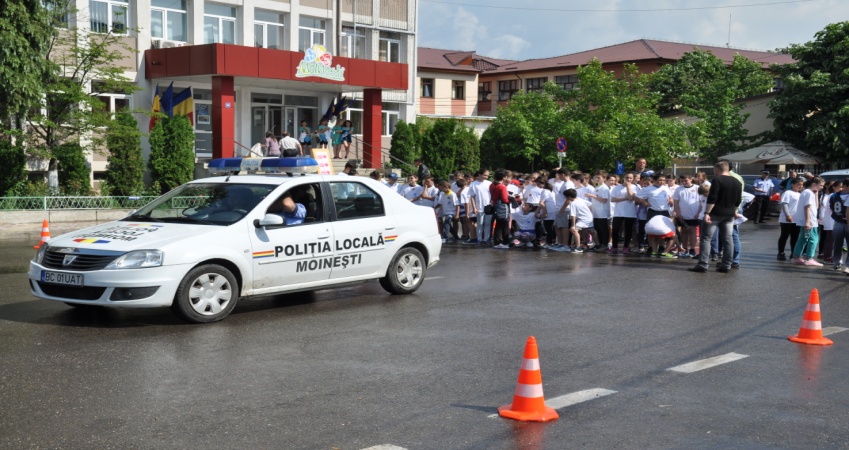 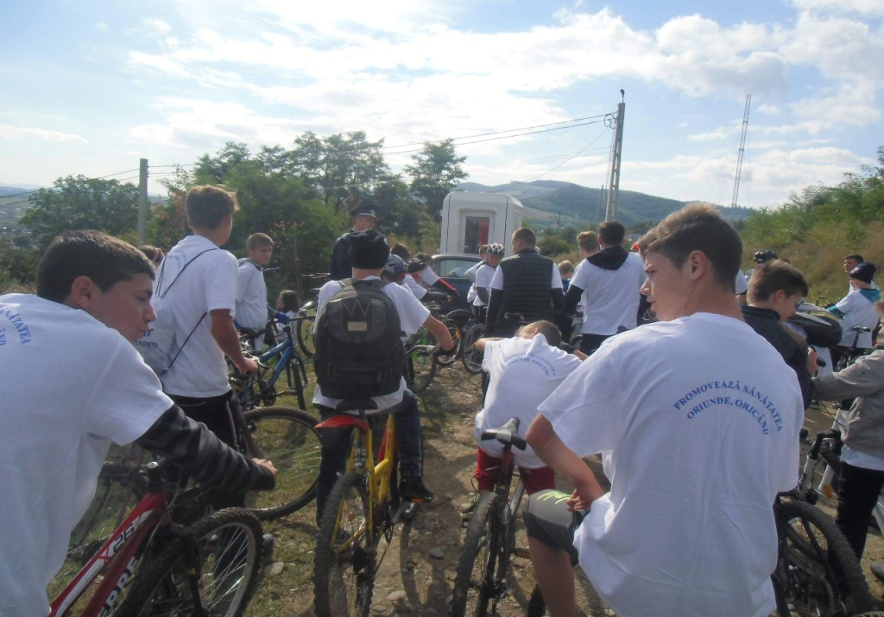 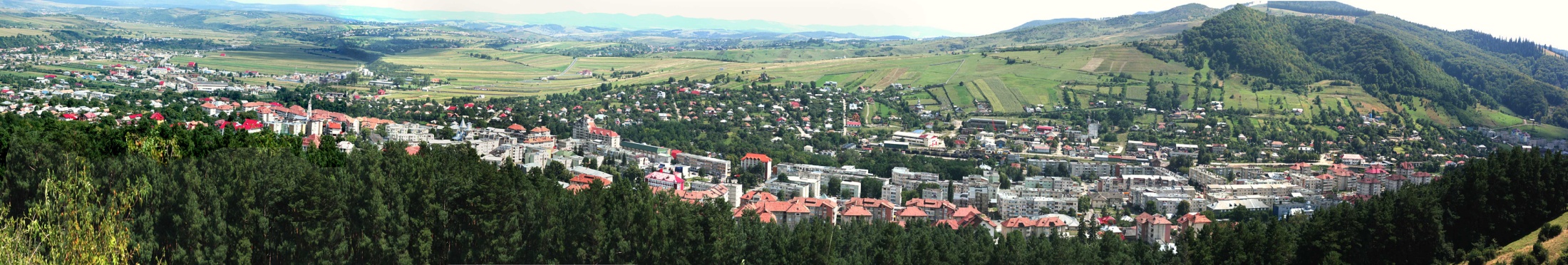 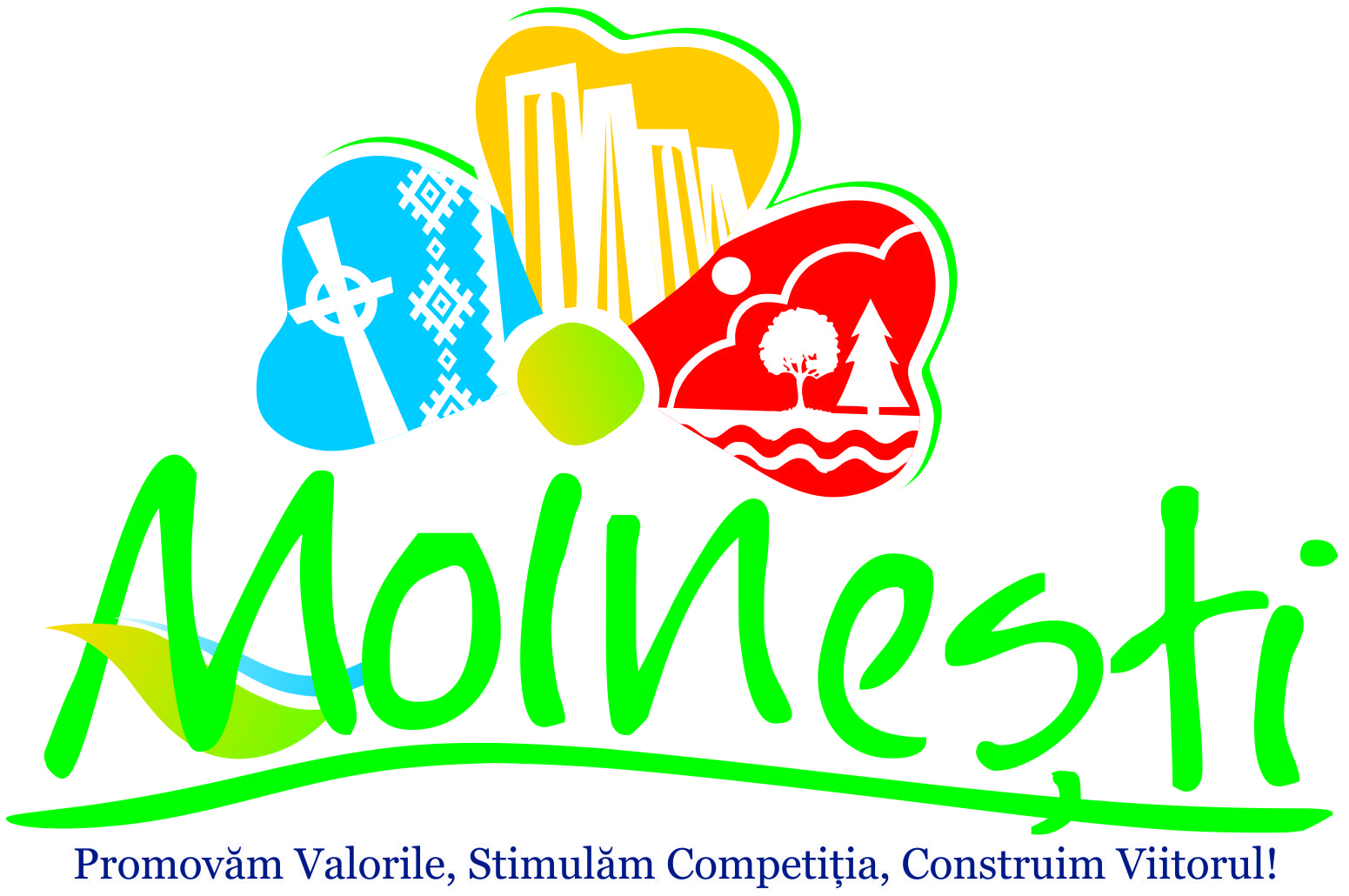 Săptămâna Mediului Moineștean – “Eco - Etno  Bazar” – ateliere educative cu tematică eco, istorică și de folclor românesc - parteneriat cu institutii școlare și Palatul Copiilor Bacău
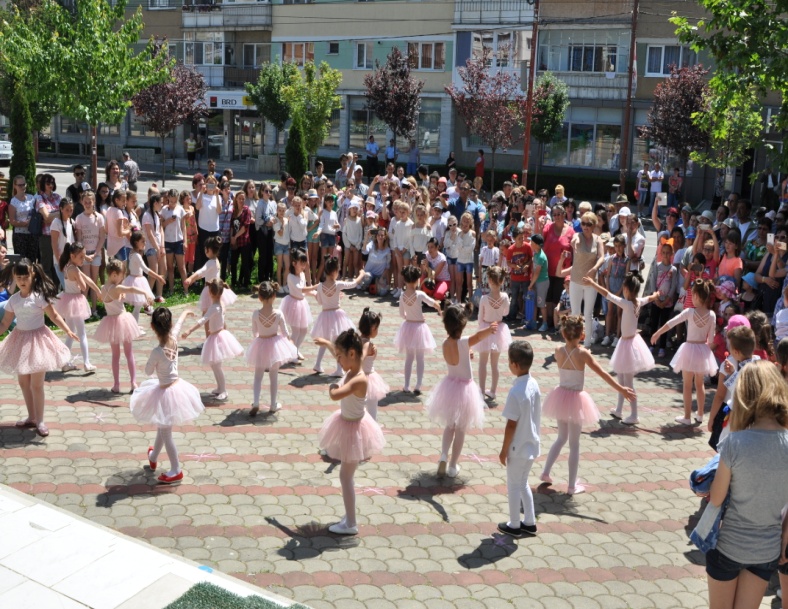 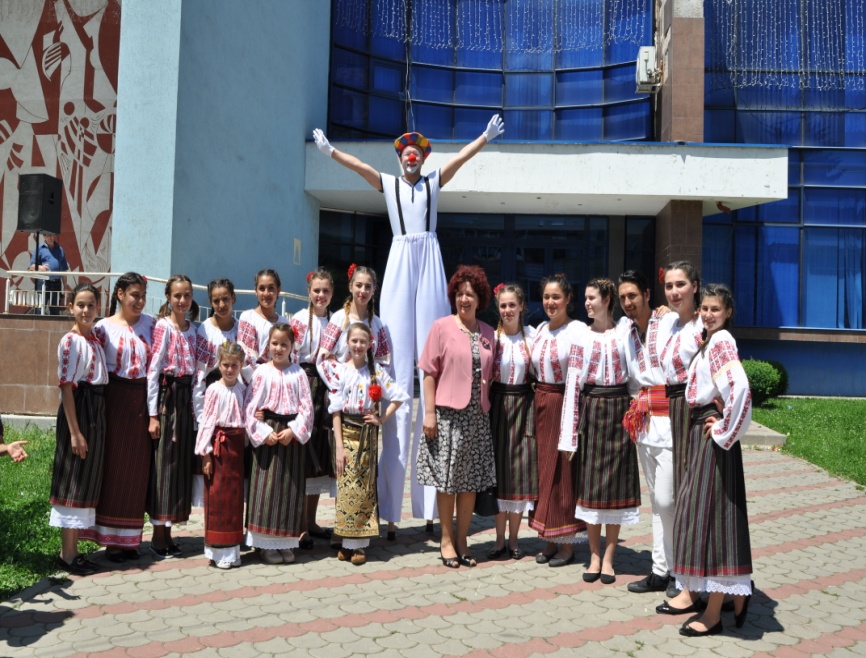 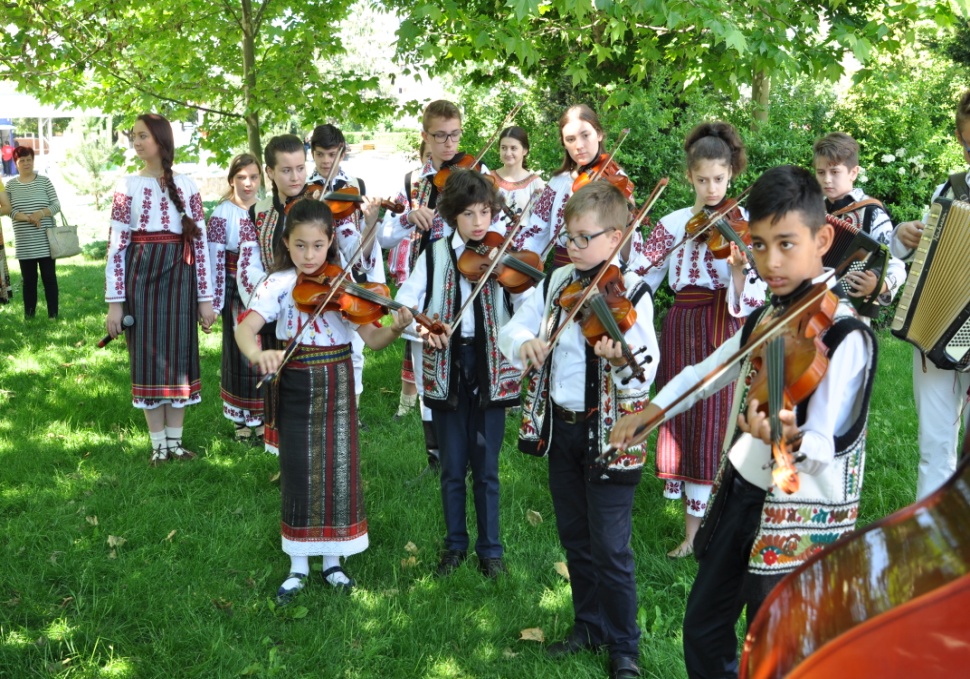 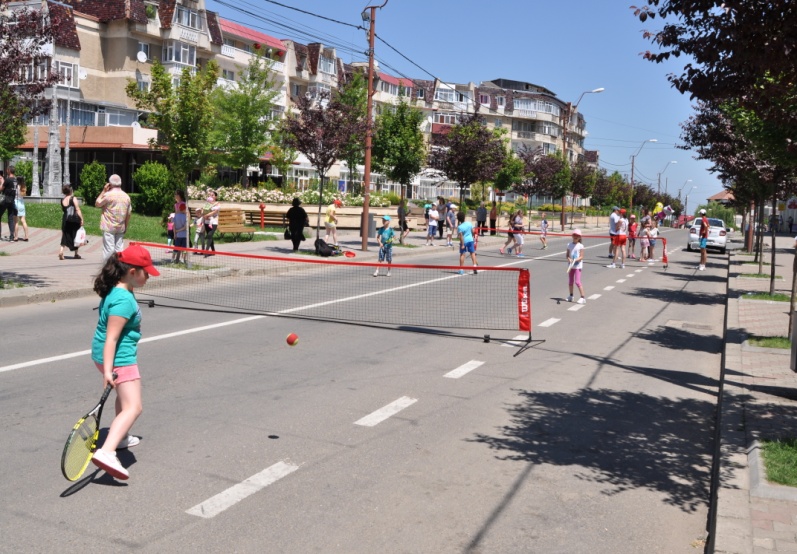 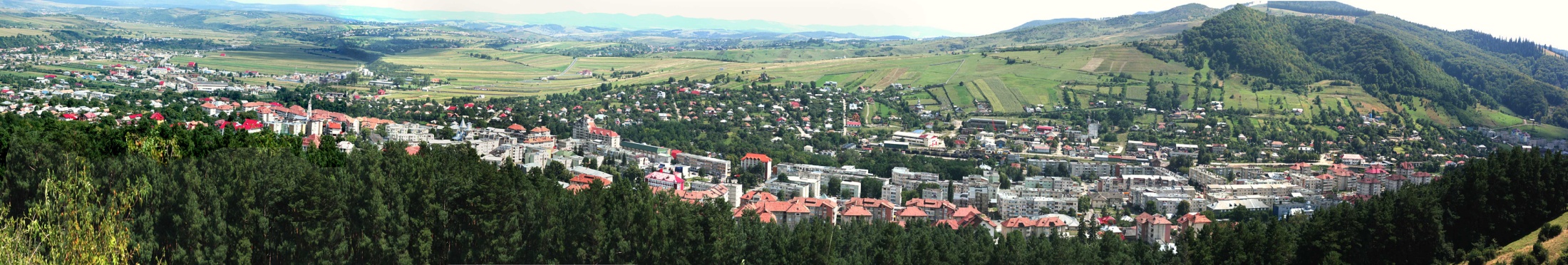